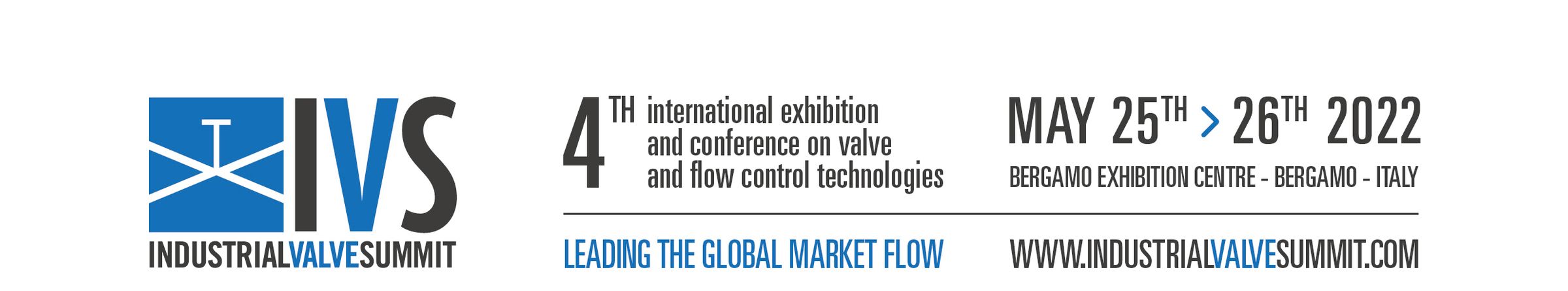 ORGANIZERS
SCIENTIFIC COMMITTEE
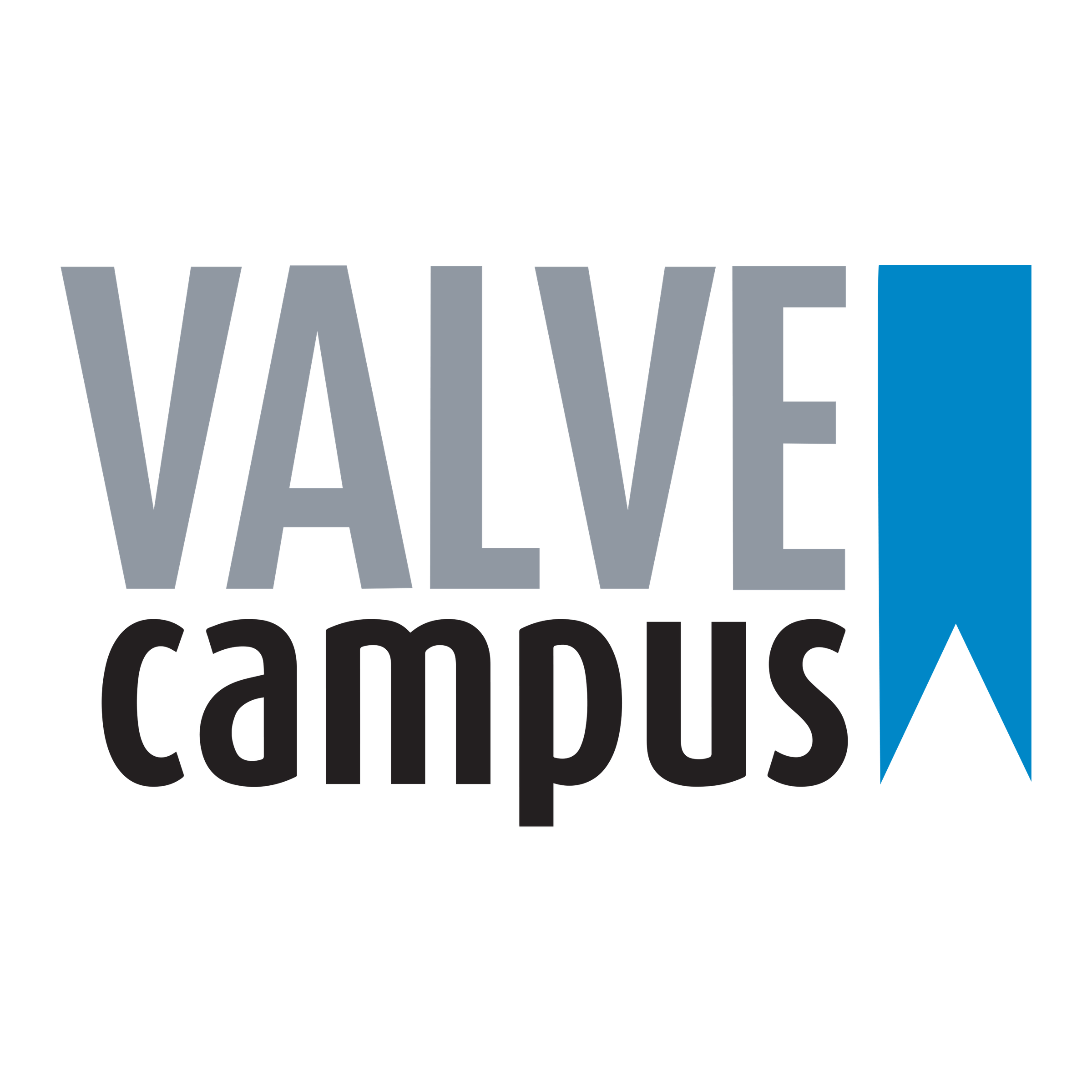 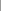 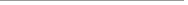 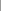 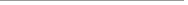 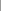 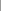 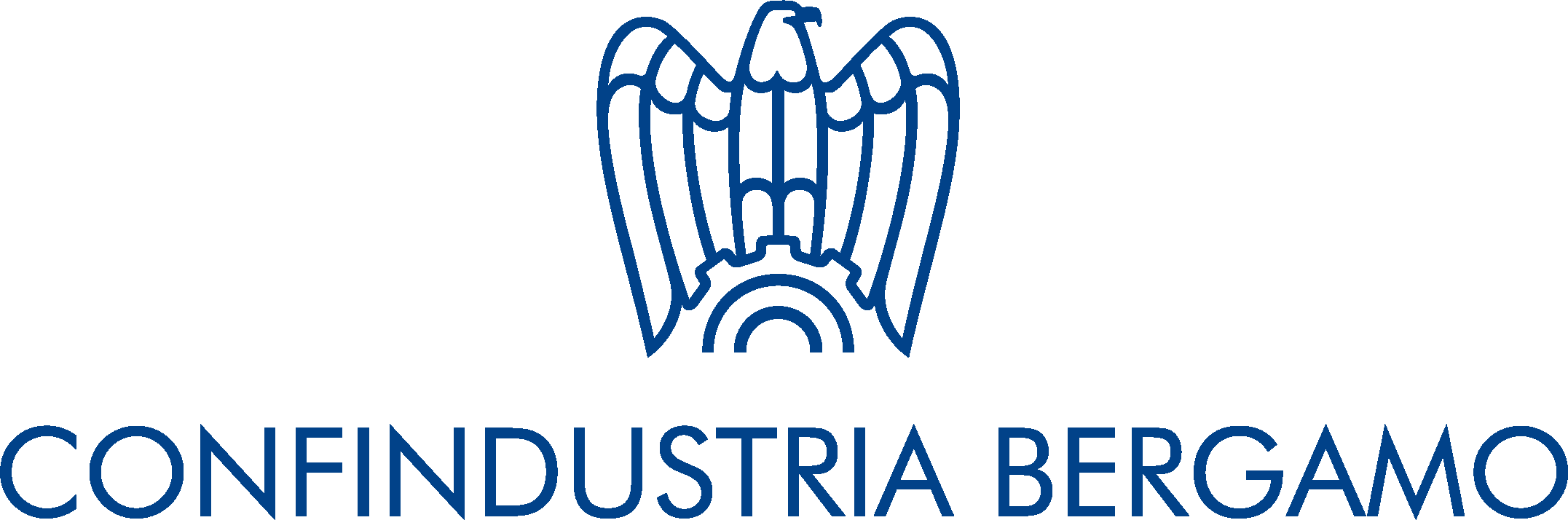 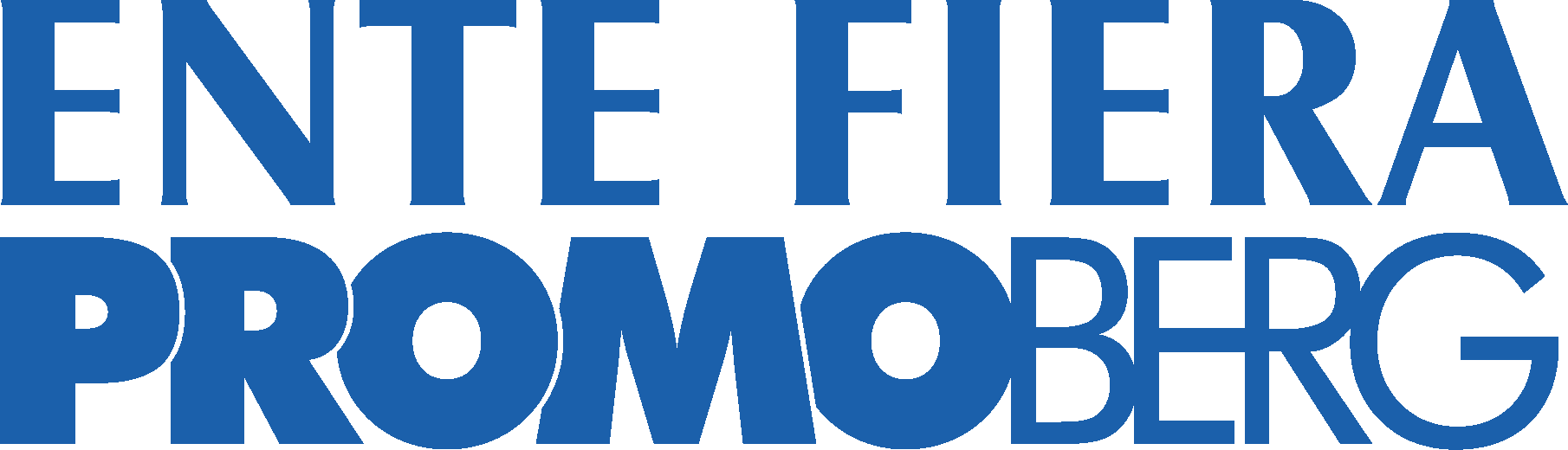 MARTIN DYTRYCH
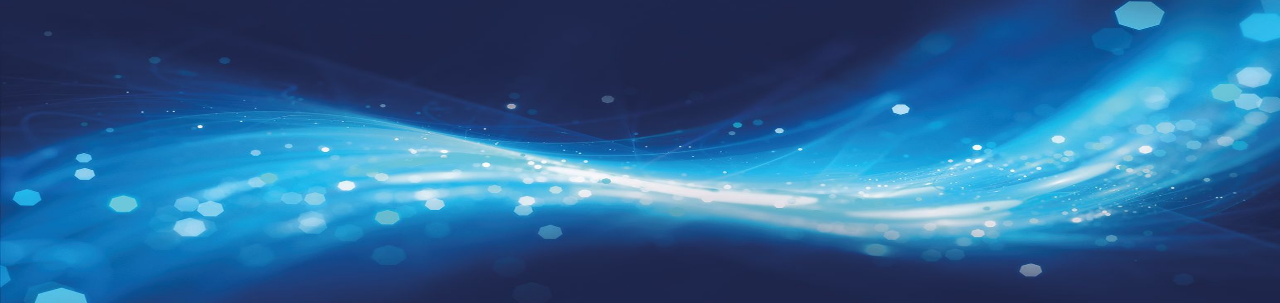 President, Industrial Data Labs
Applying Artificial Intelligencie in the valve sourcing/selling process within Industrial Valve Market
IVS 2022
Technical Conference
[Speaker Notes: Add note to this slide]
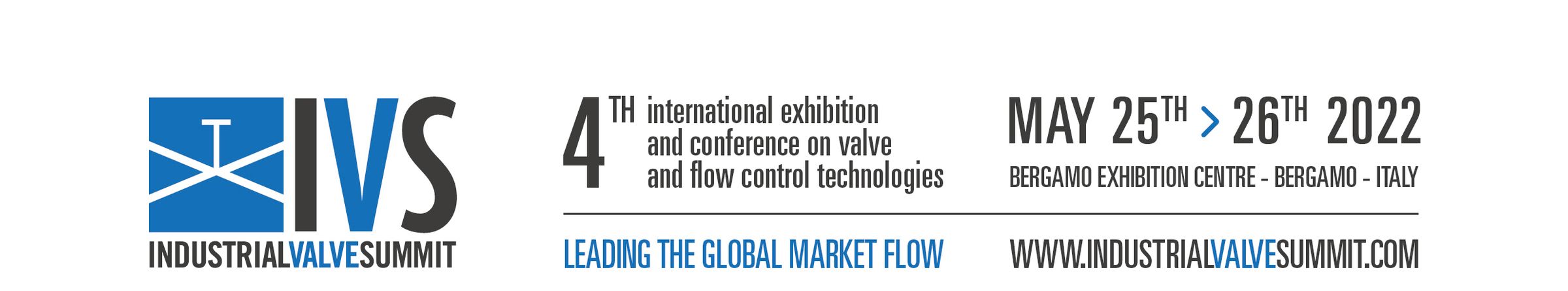 ORGANIZERS
SCIENTIFIC COMMITTEE
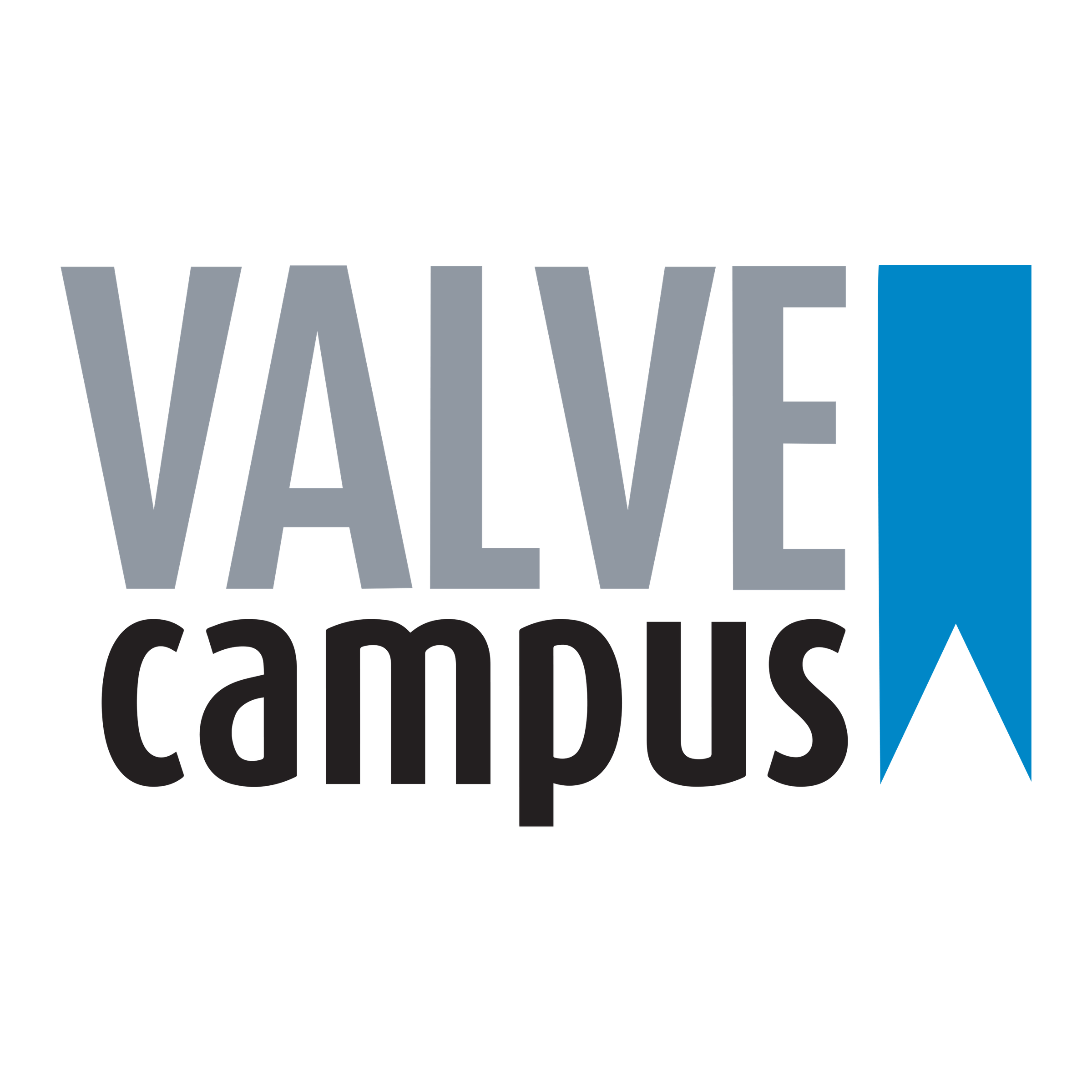 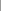 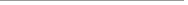 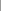 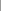 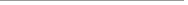 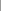 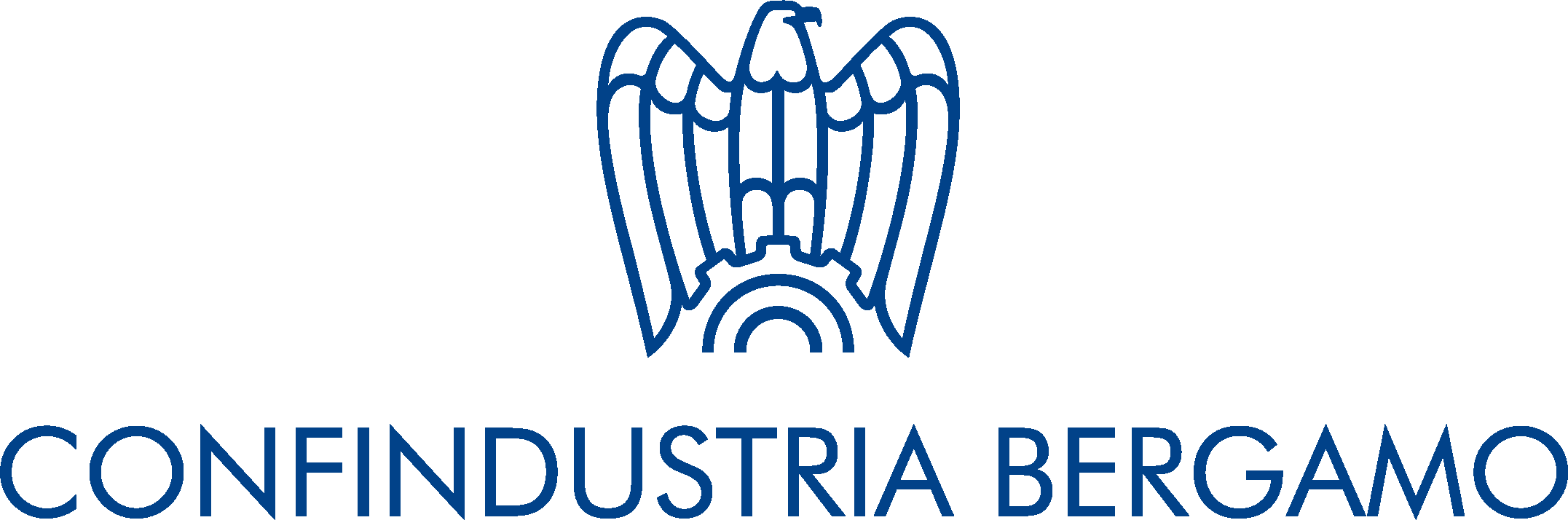 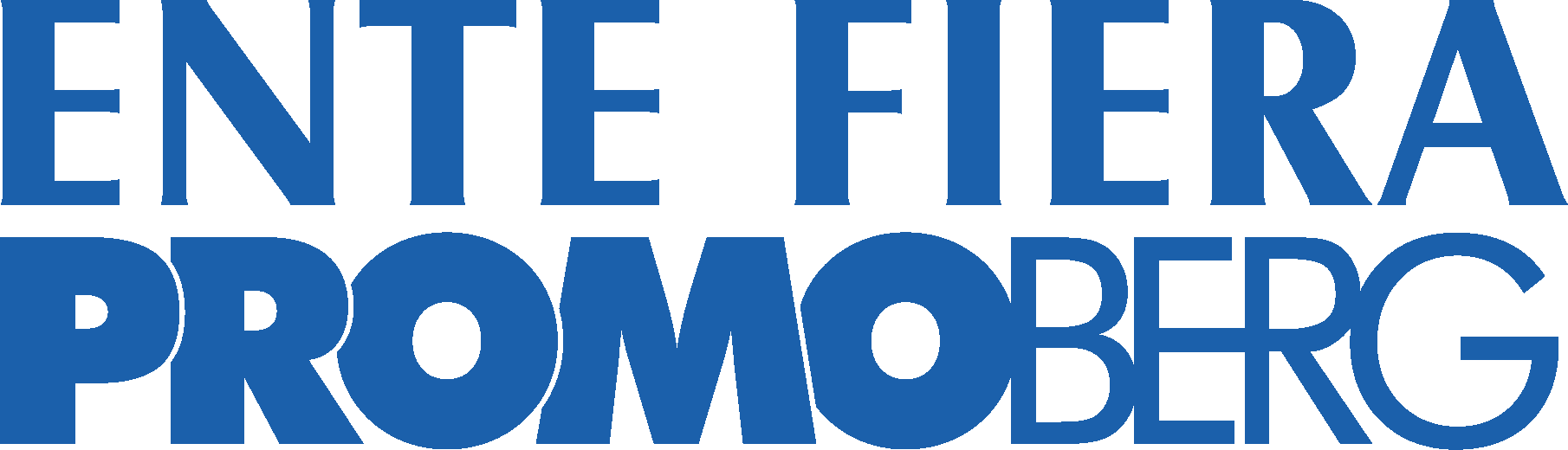 Biography
Marty Dytrych is a co-founder of Industrial Data Labs, specializes in deep knowledge technology centered around sourcing within the industrial pipe, valve, flange, and fitting industry. 

Before founding Industrial Data Labs, Marty worked with several startups in the healthcare and oil and gas industries to find product/market fit, develop new products, and accelerate growth by leading their sales and marketing teams and strategies. 

Marty holds a B.S. in Business Administration from the University of Notre Dame is passionate about extracting value and developing new products at the intersection of information and decision making.
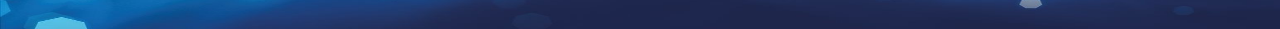 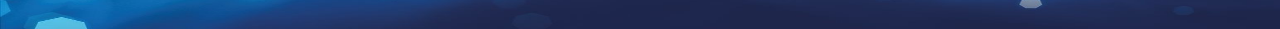 IVS 2022 |  Technical Conference
2
[Speaker Notes: Add note to this slide]
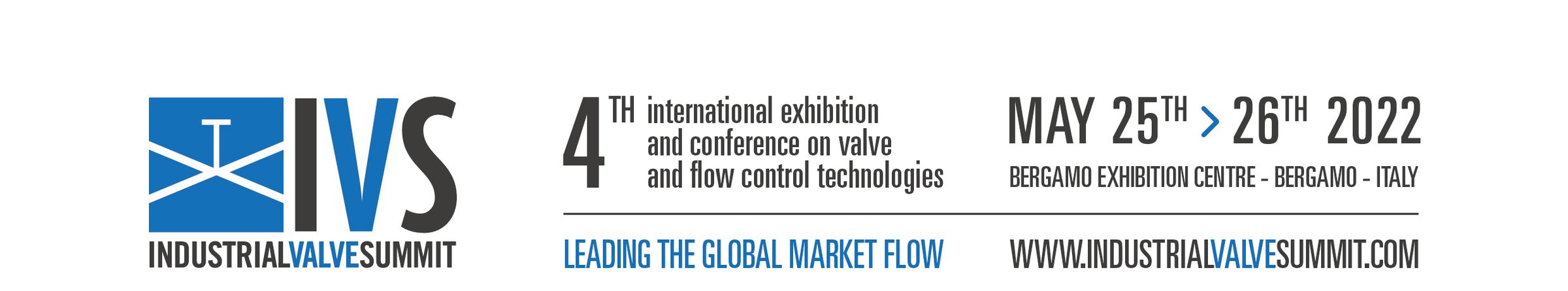 ORGANIZERS
SCIENTIFIC COMMITTEE
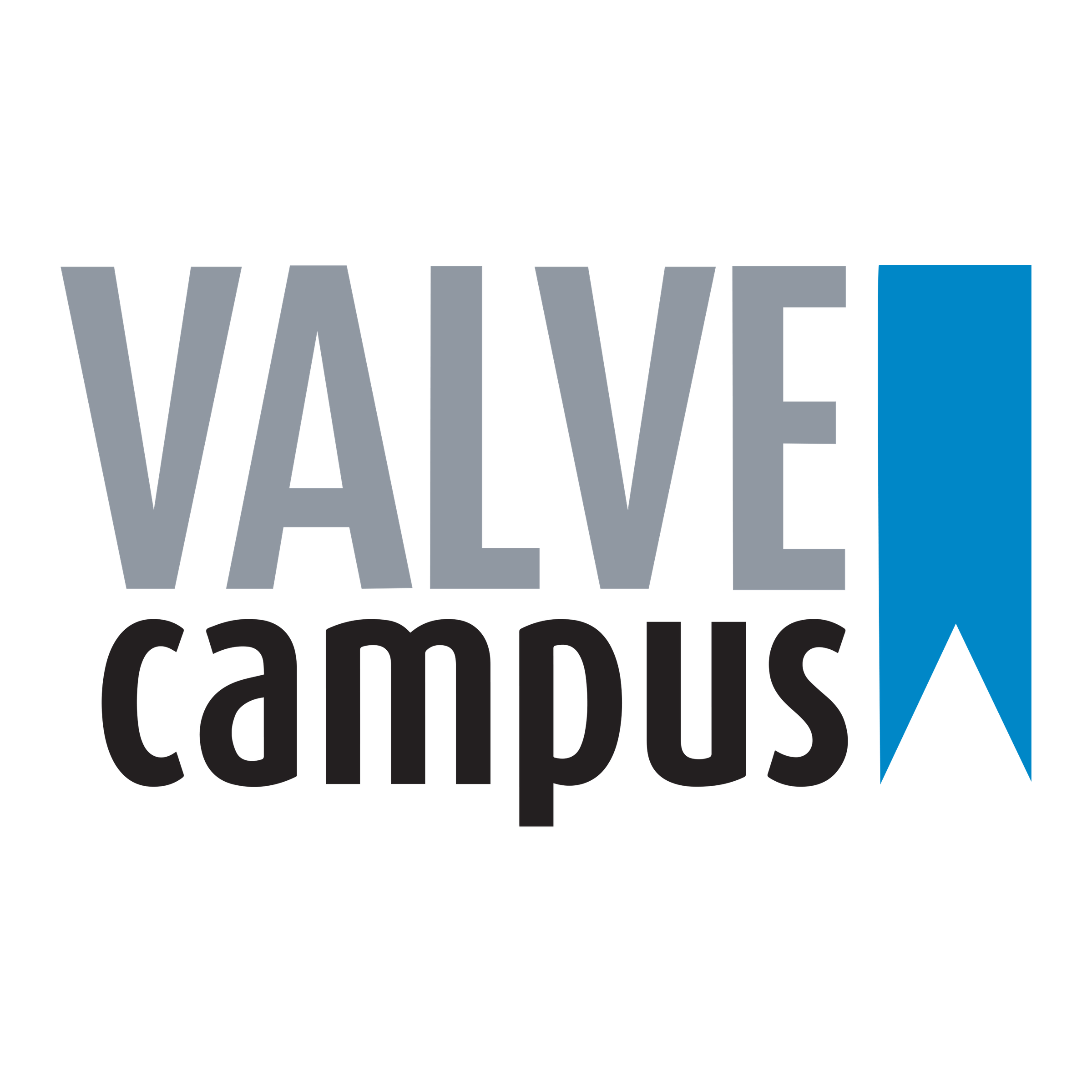 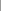 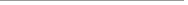 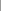 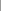 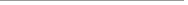 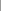 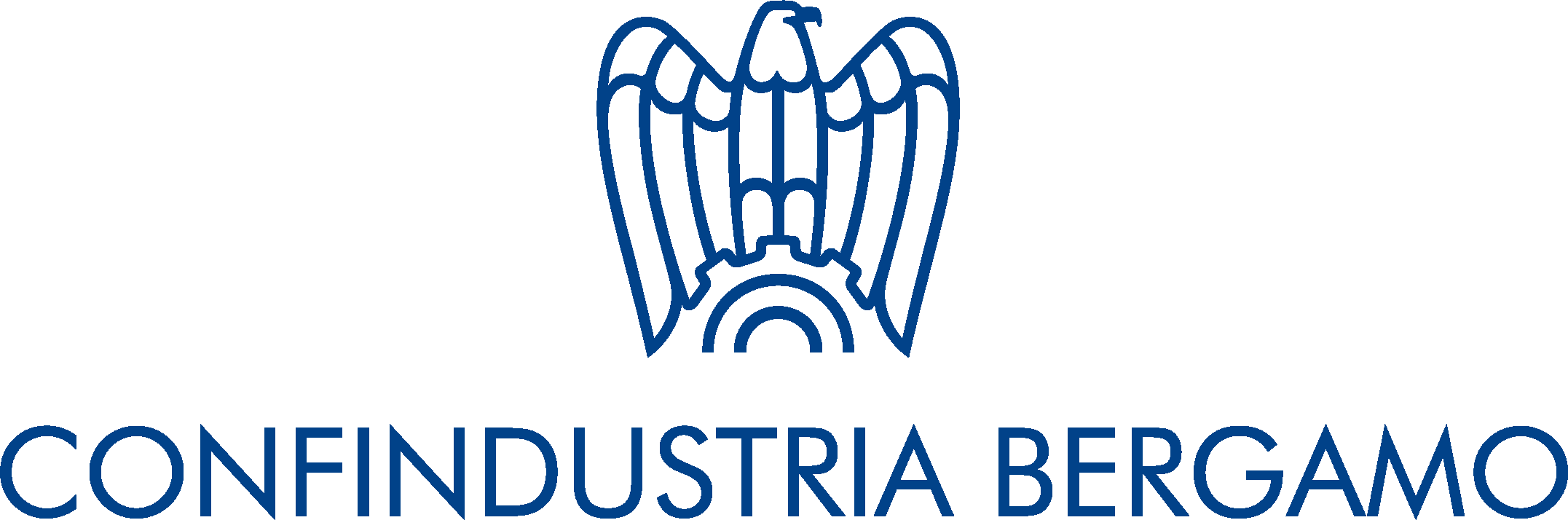 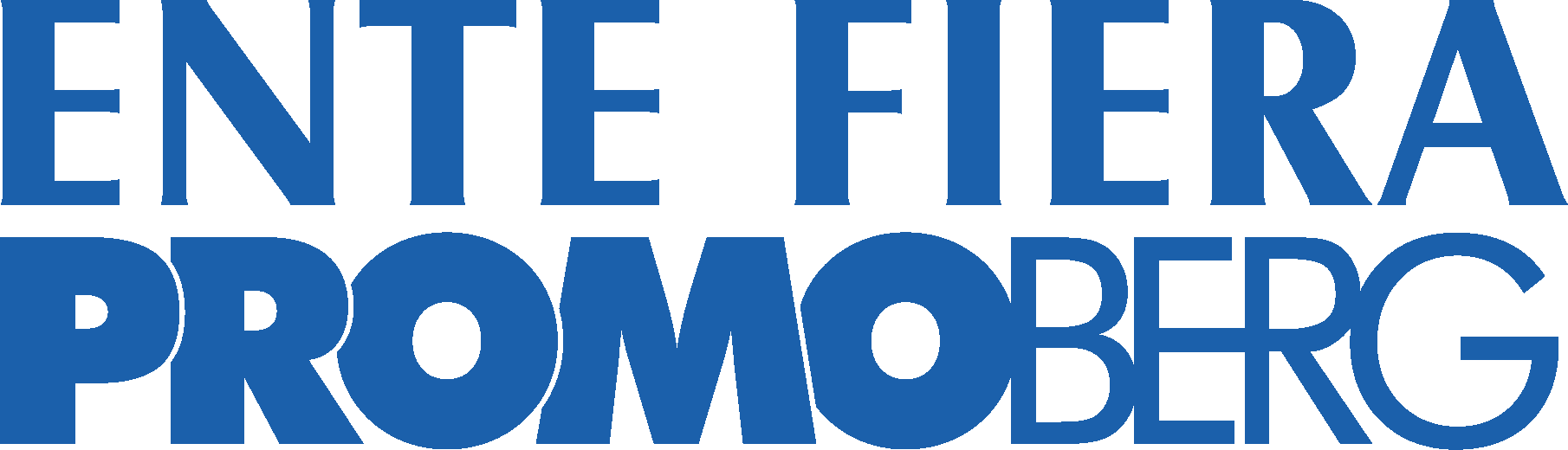 Fax?
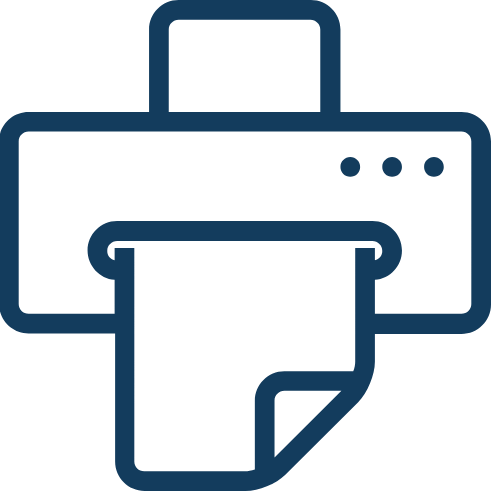 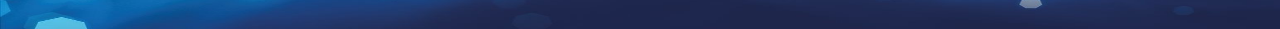 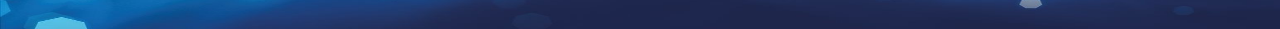 IVS 2022 |  Technical Conference
3
[Speaker Notes: Add note to this slide]
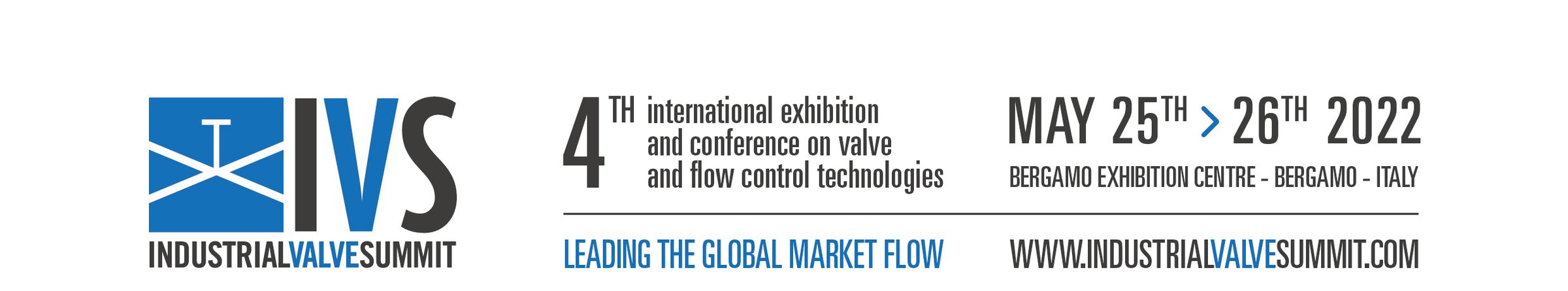 ORGANIZERS
SCIENTIFIC COMMITTEE
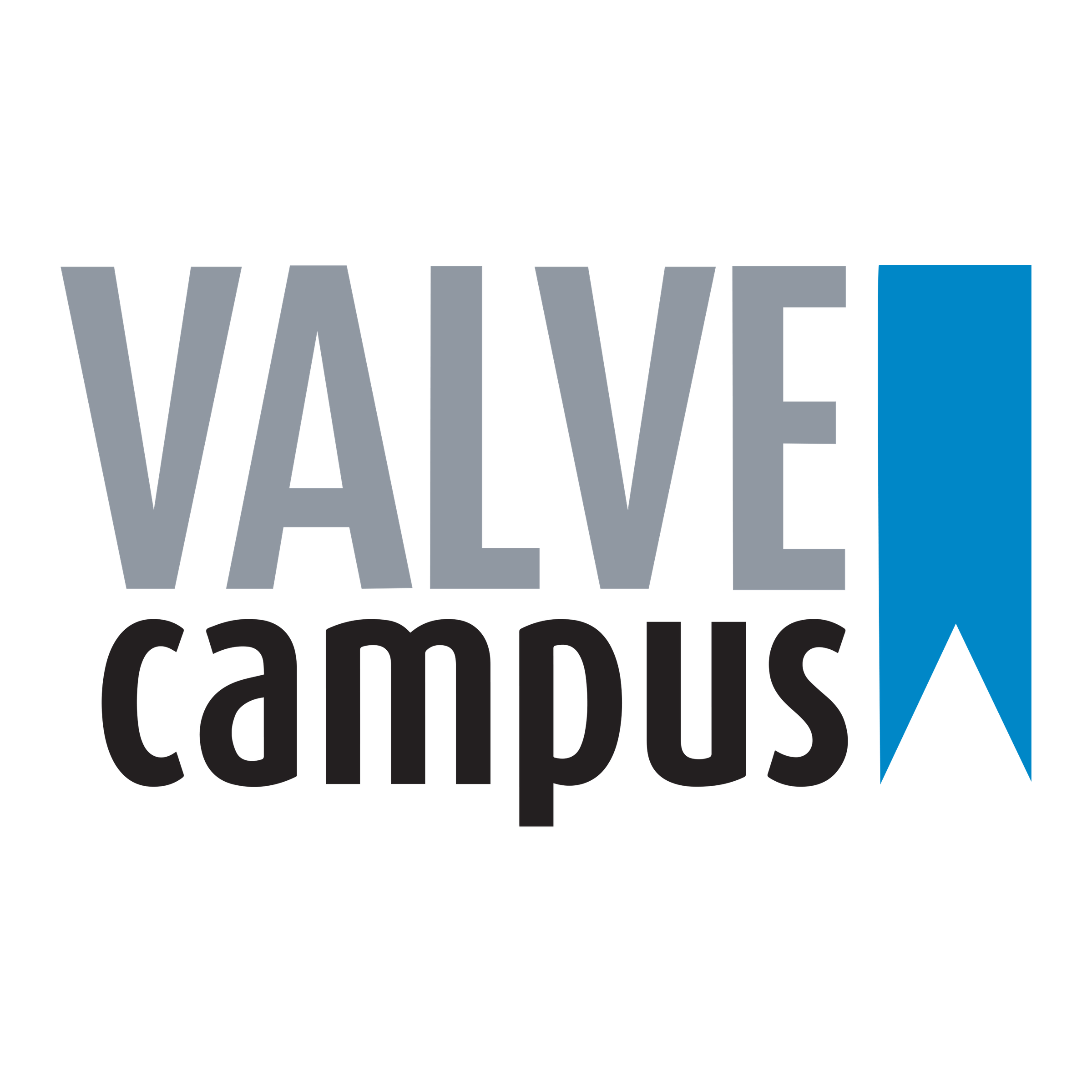 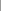 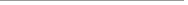 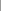 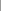 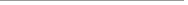 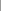 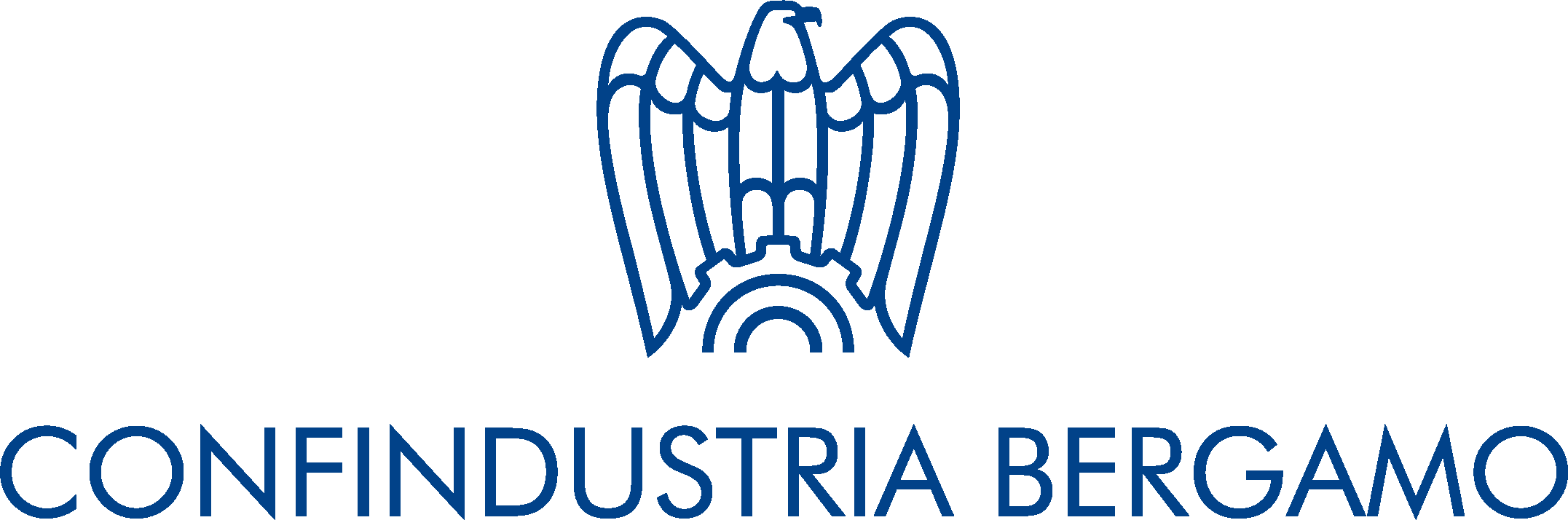 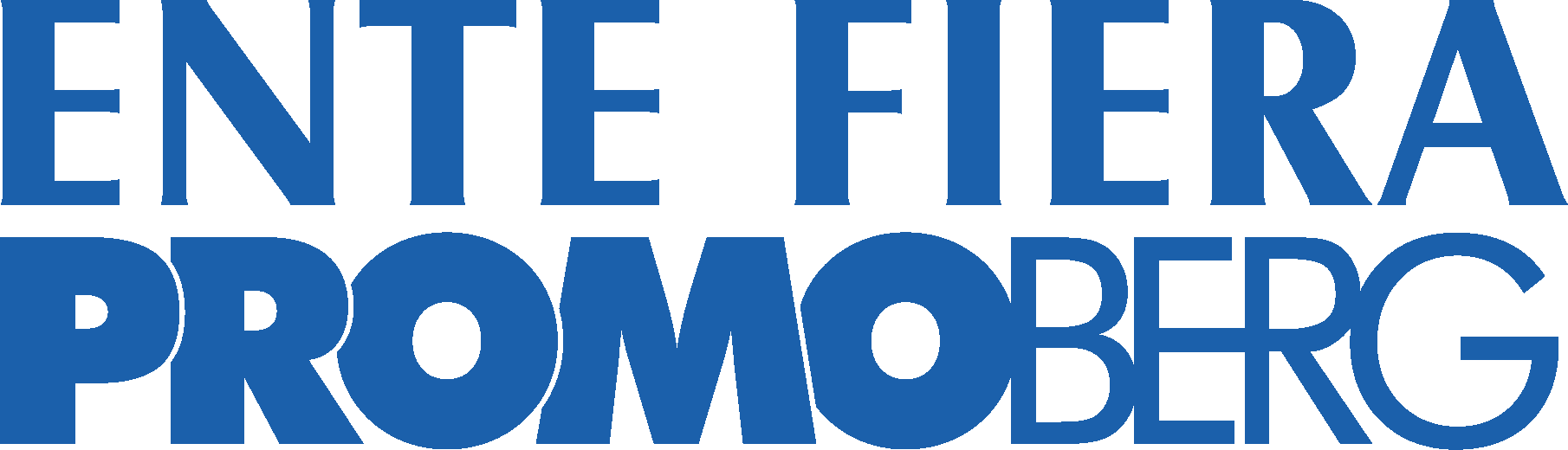 "The complete labour content to manufacture a ¾ 800 class gate valve is 2.5 minutes. Robotics & automation introduced at manufacturers in the ’80s cut labour time from 45’ to 2.5’.

The sales process in the last 50 years remained the same.

Okay, it went from telex to fax to mail, but it still takes 10 to 15 min to prepare a 1 item quote. If you are lucky & have the product on the shelf, and if you know what you are doing.

If not, add 30 to 45 min labour time for sourcing & let your customer wait days."
- Simone Brevi, GMD, OMB Valves
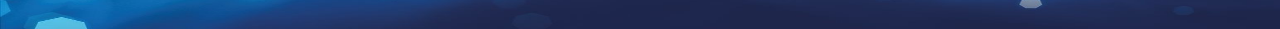 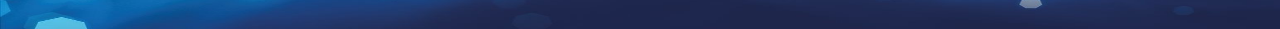 IVS 2022 |  Technical Conference
4
[Speaker Notes: Add note to this slide]
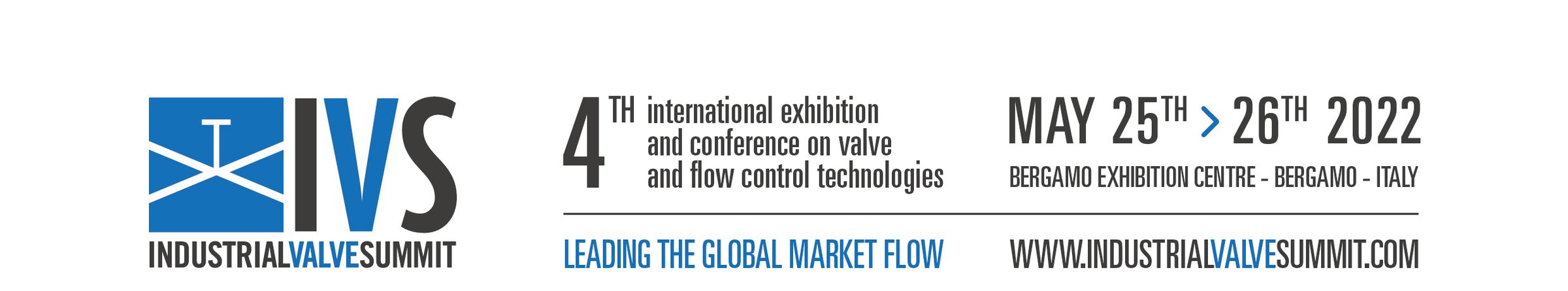 ORGANIZERS
SCIENTIFIC COMMITTEE
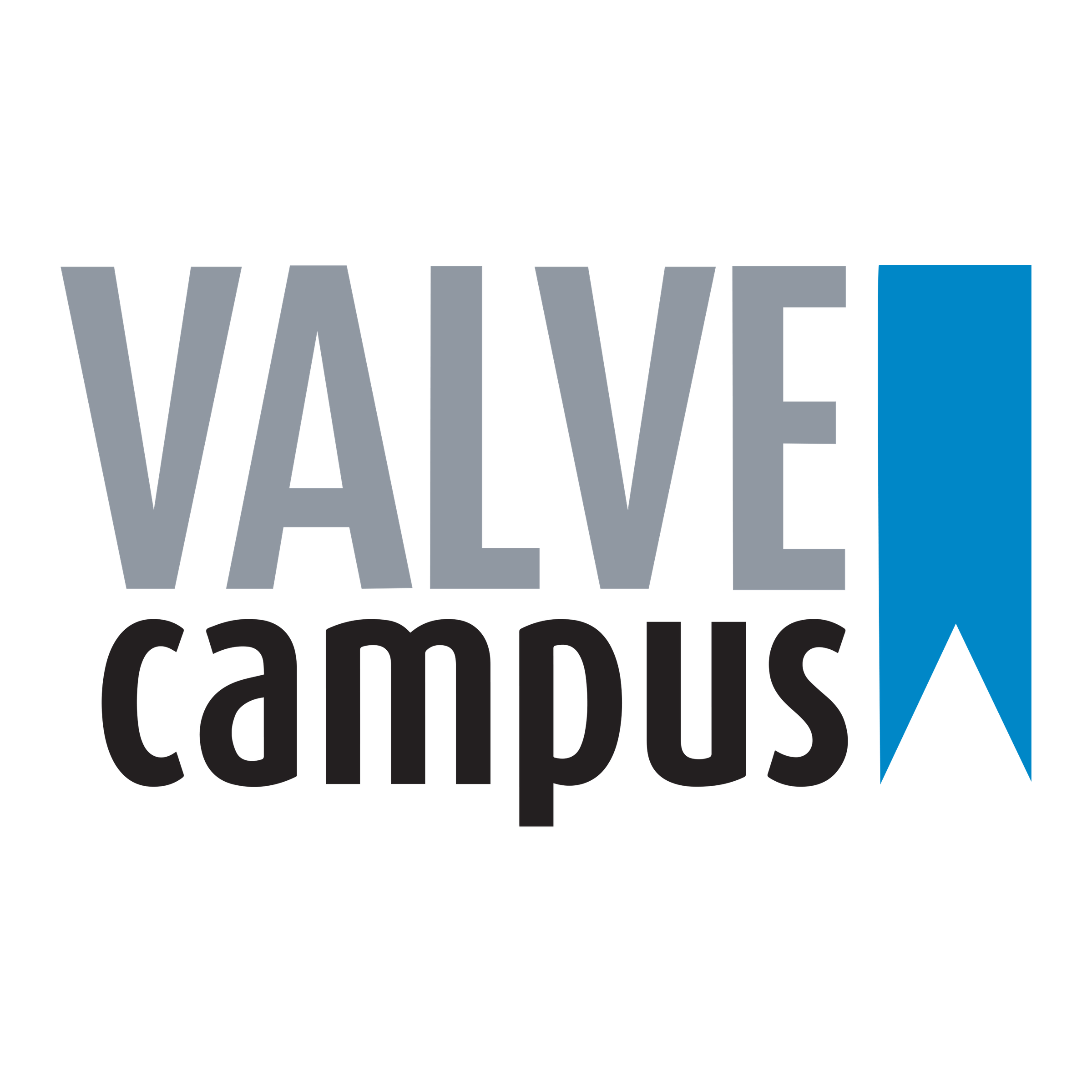 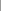 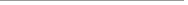 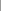 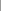 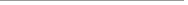 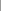 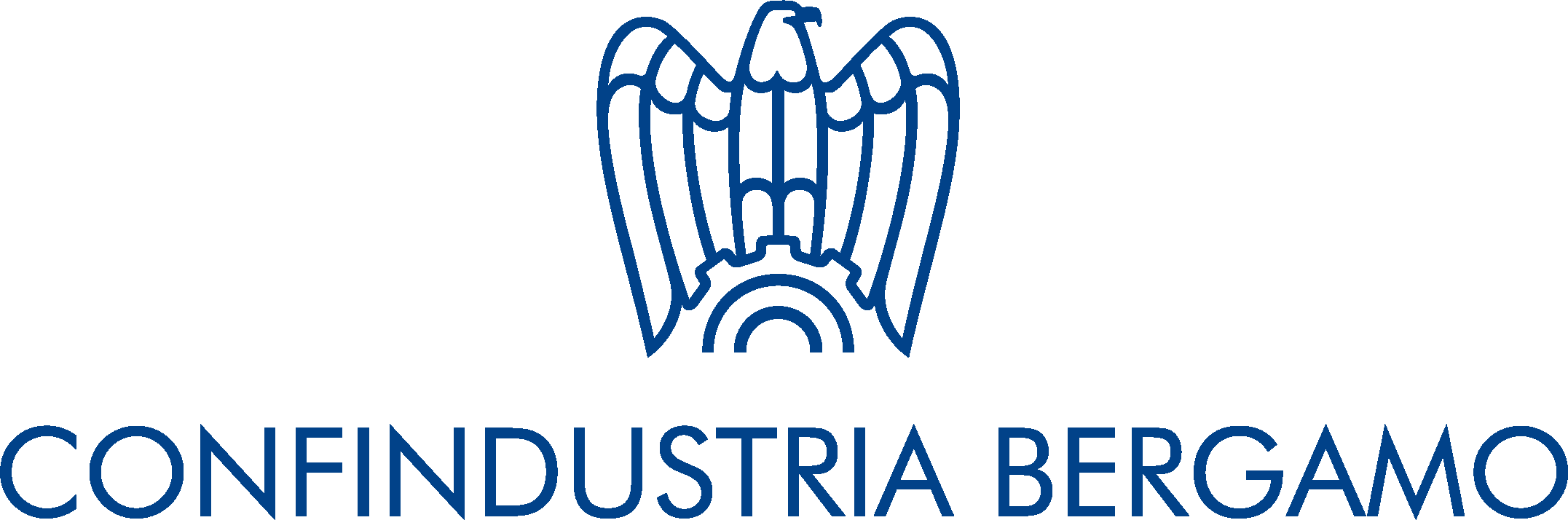 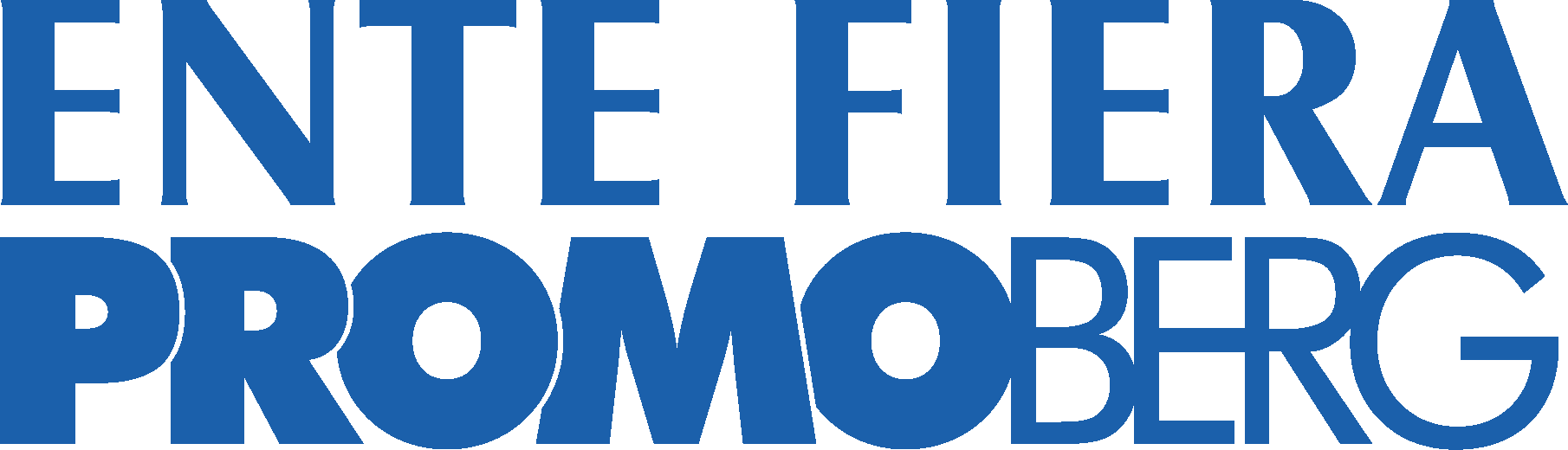 RFQ Process
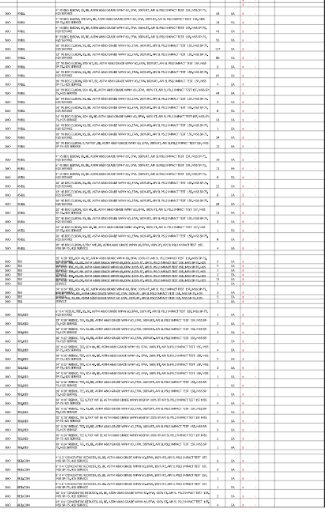 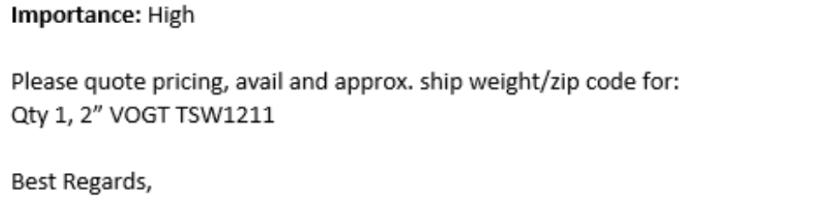 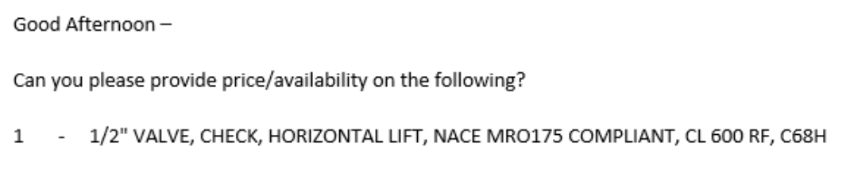 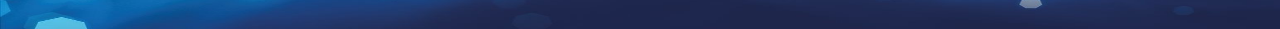 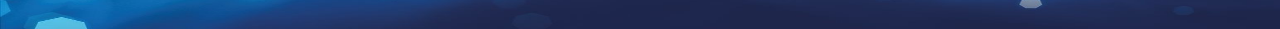 IVS 2022 |  Technical Conference
5
[Speaker Notes: Add note to this slide]
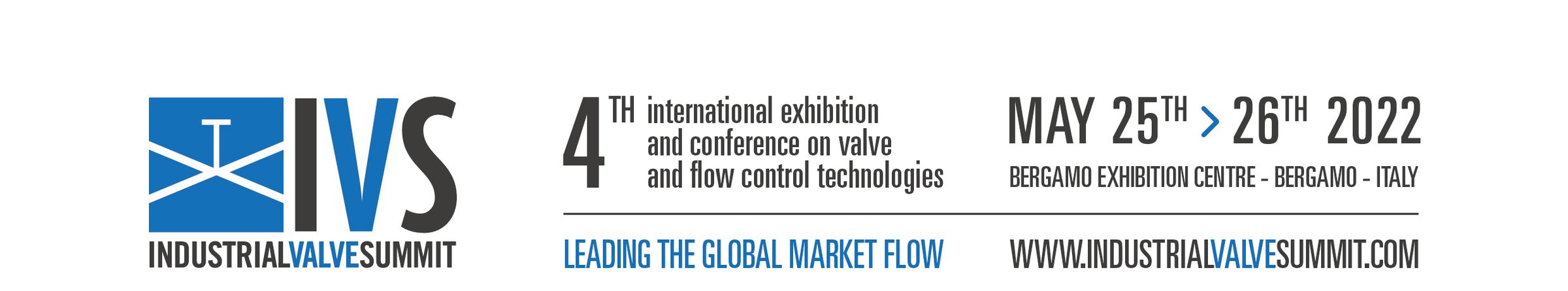 ORGANIZERS
SCIENTIFIC COMMITTEE
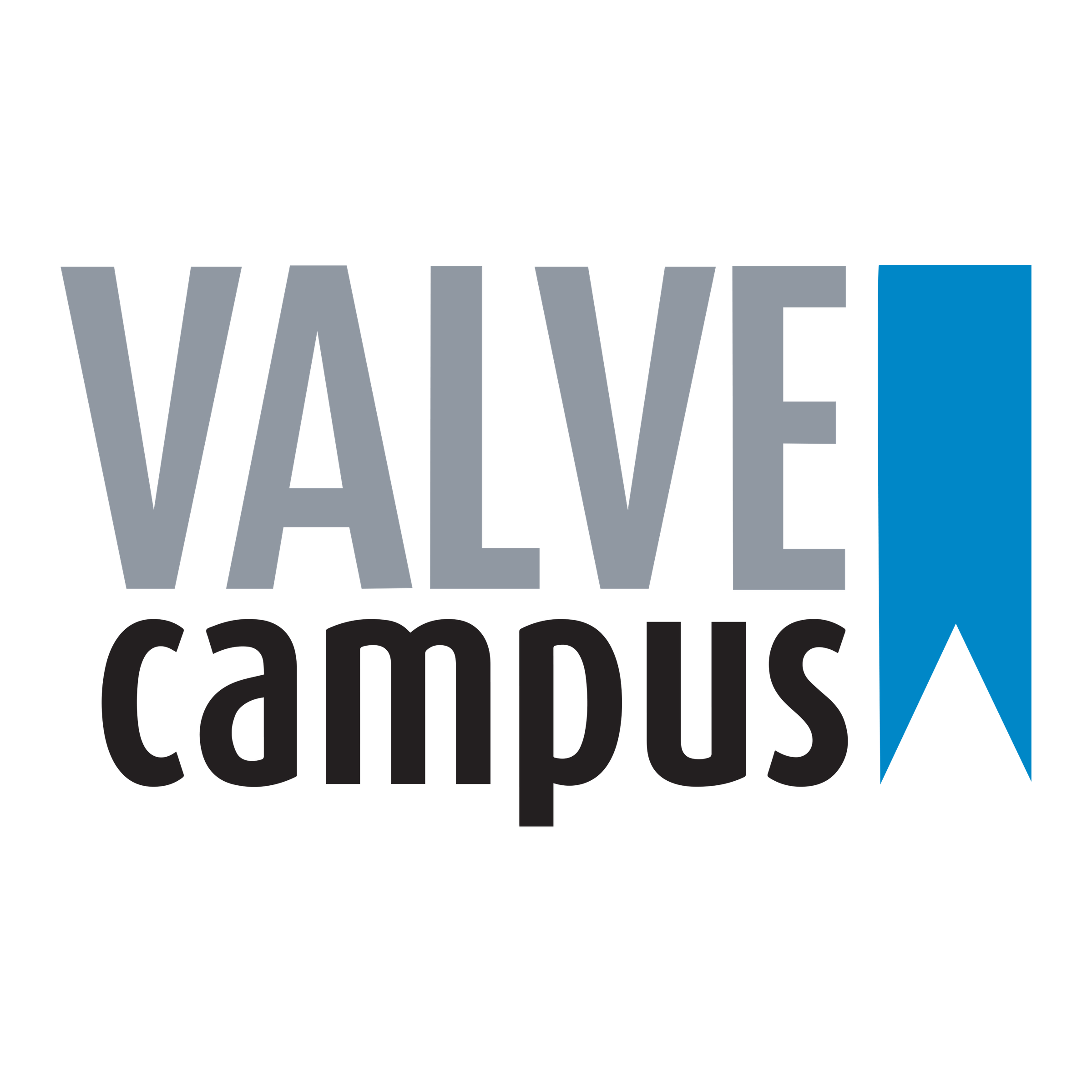 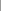 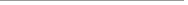 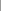 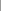 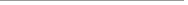 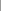 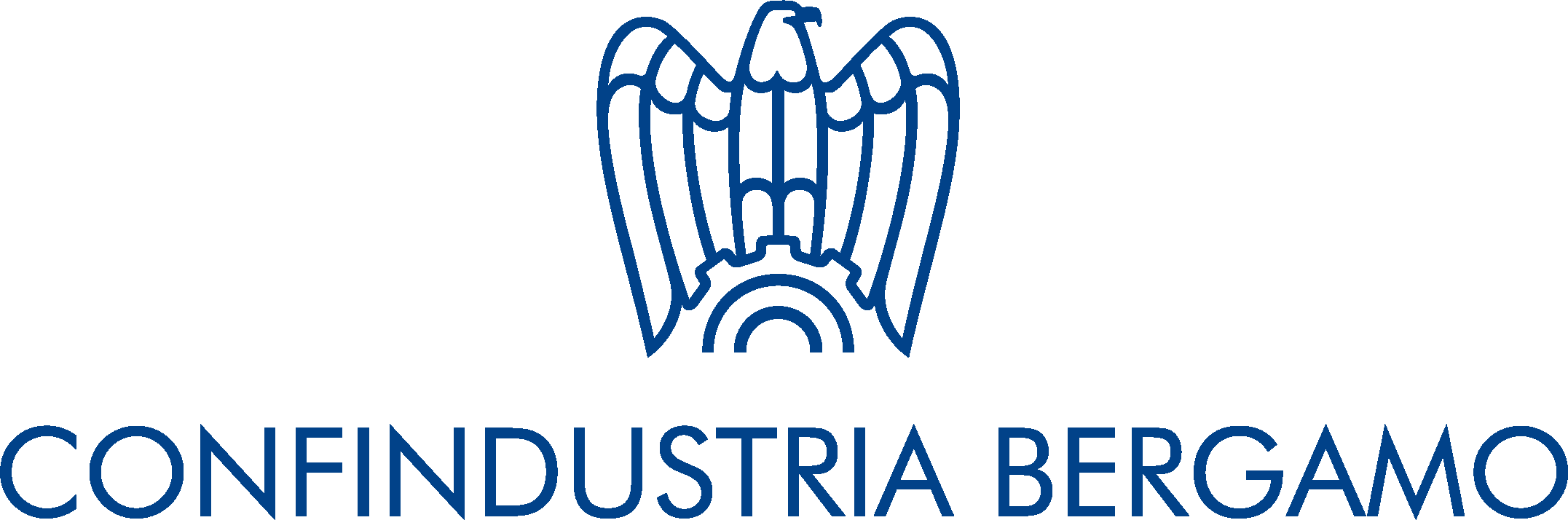 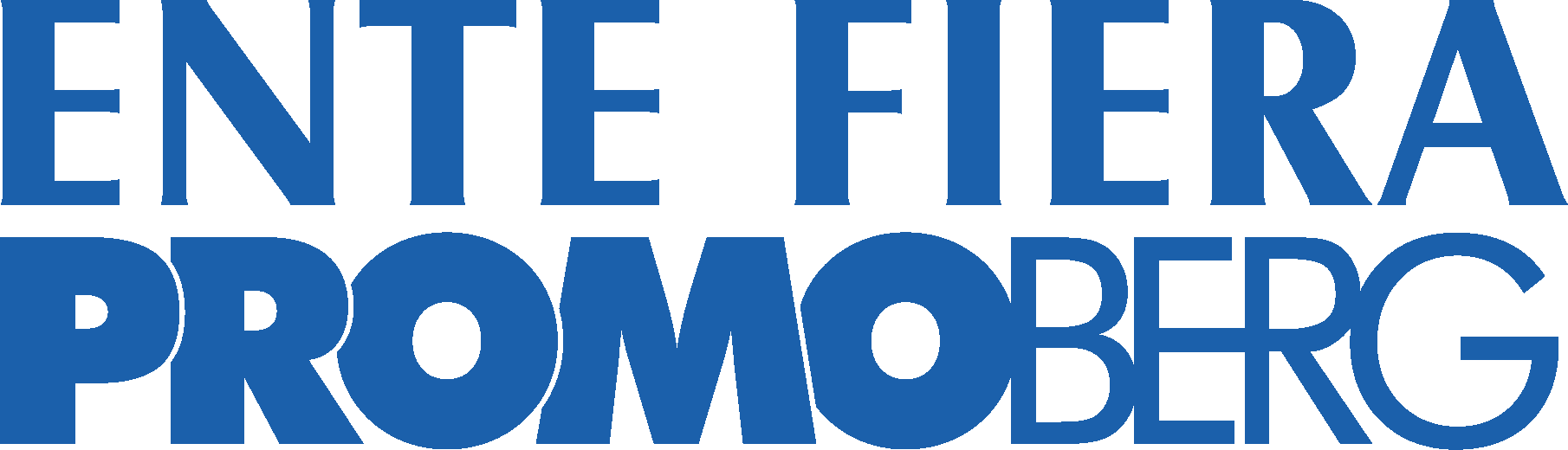 Timeline Comparison
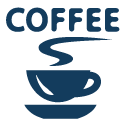 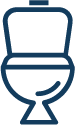 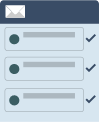 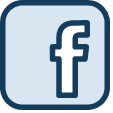 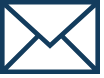 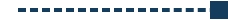 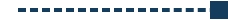 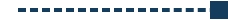 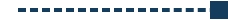 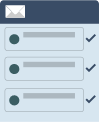 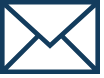 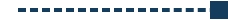 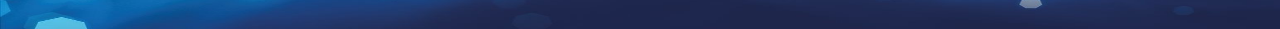 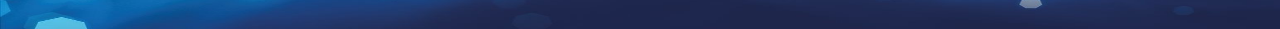 IVS 2022 |  Technical Conference
6
[Speaker Notes: Add note to this slide]
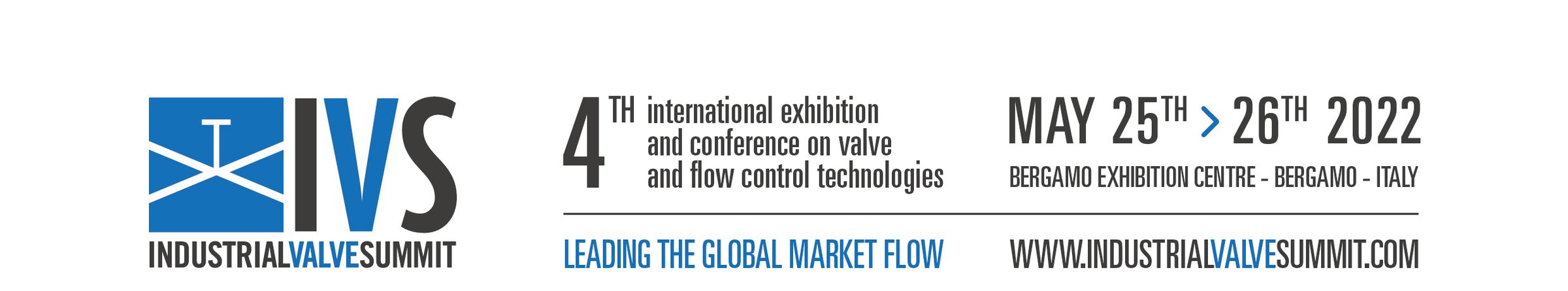 ORGANIZERS
SCIENTIFIC COMMITTEE
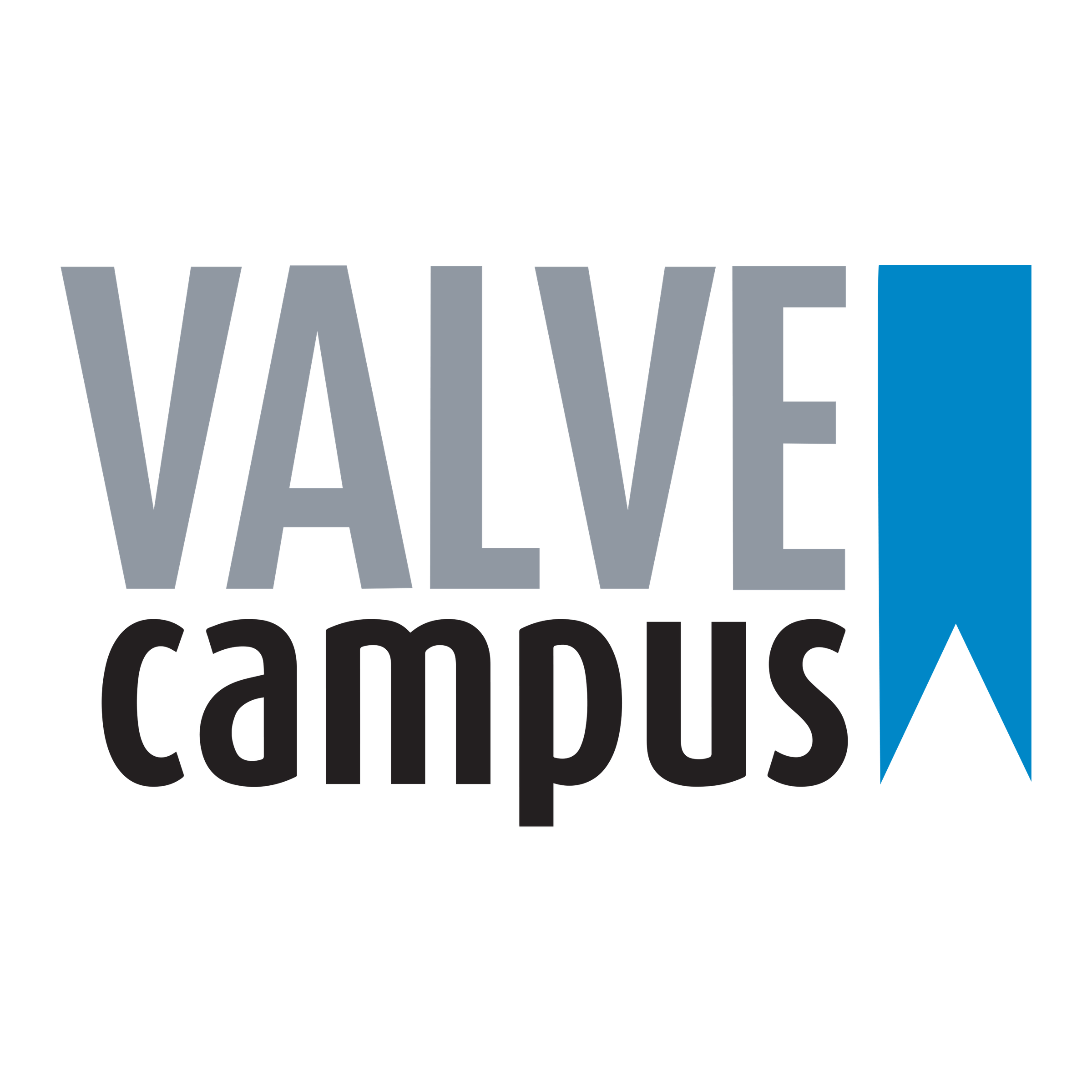 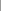 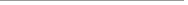 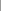 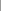 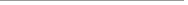 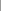 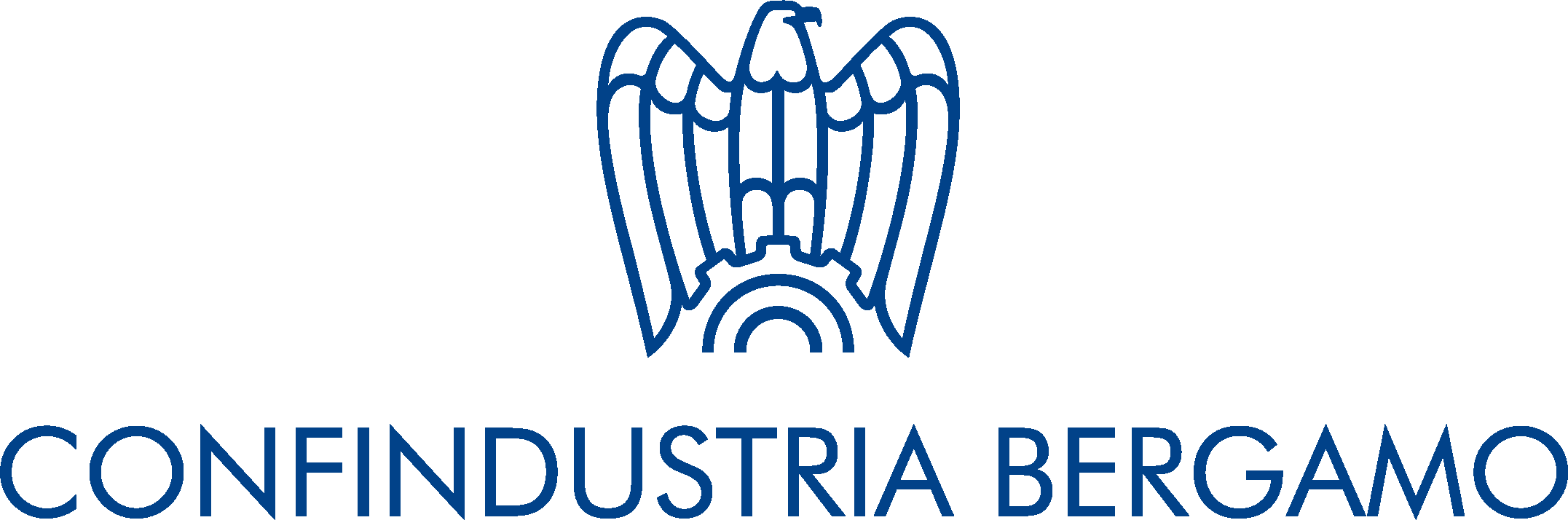 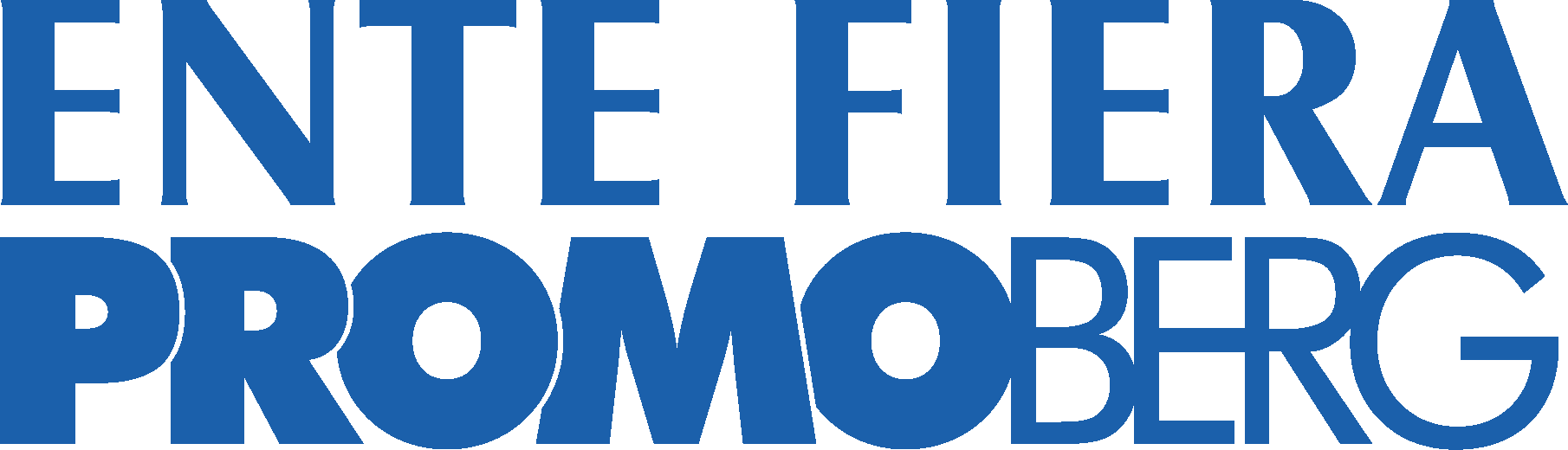 Manufacturer Example
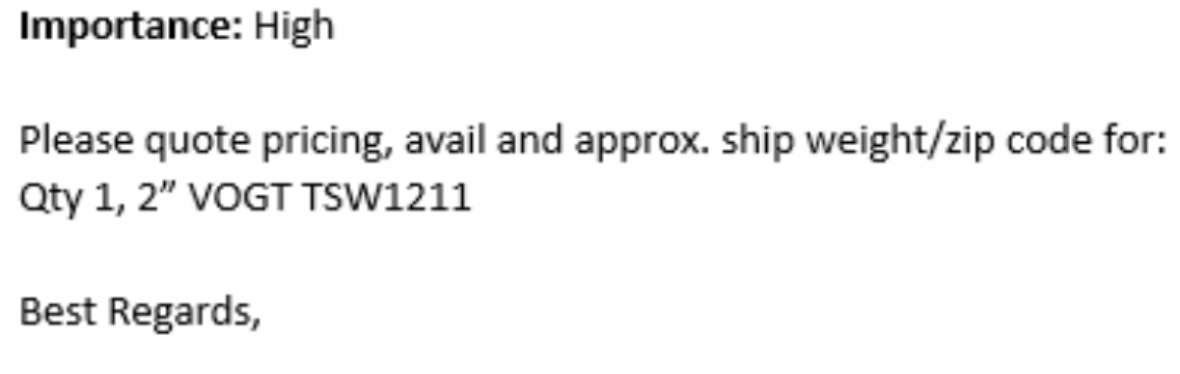 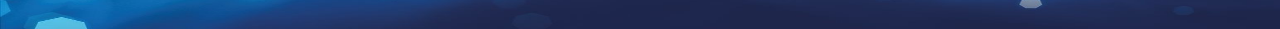 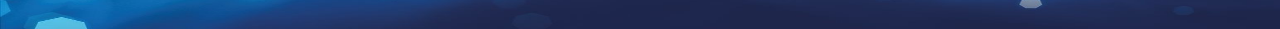 IVS 2022 |  Technical Conference
7
[Speaker Notes: Add note to this slide]
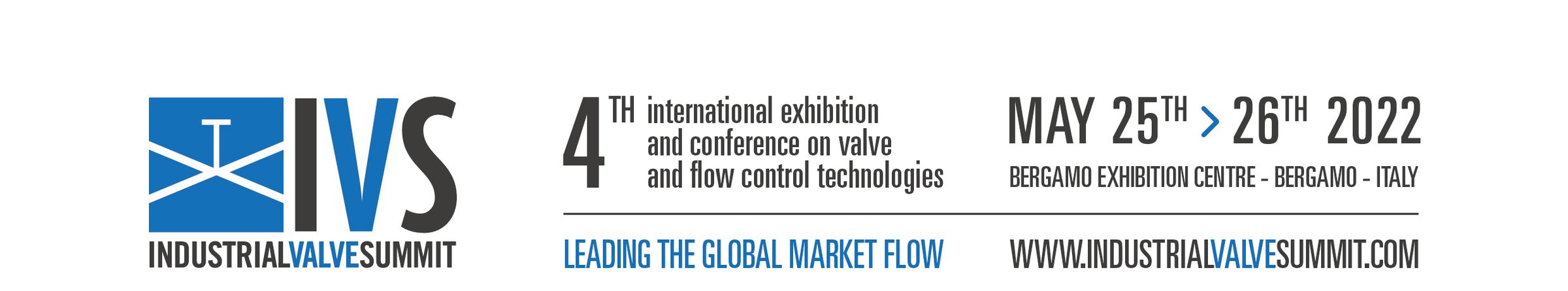 ORGANIZERS
SCIENTIFIC COMMITTEE
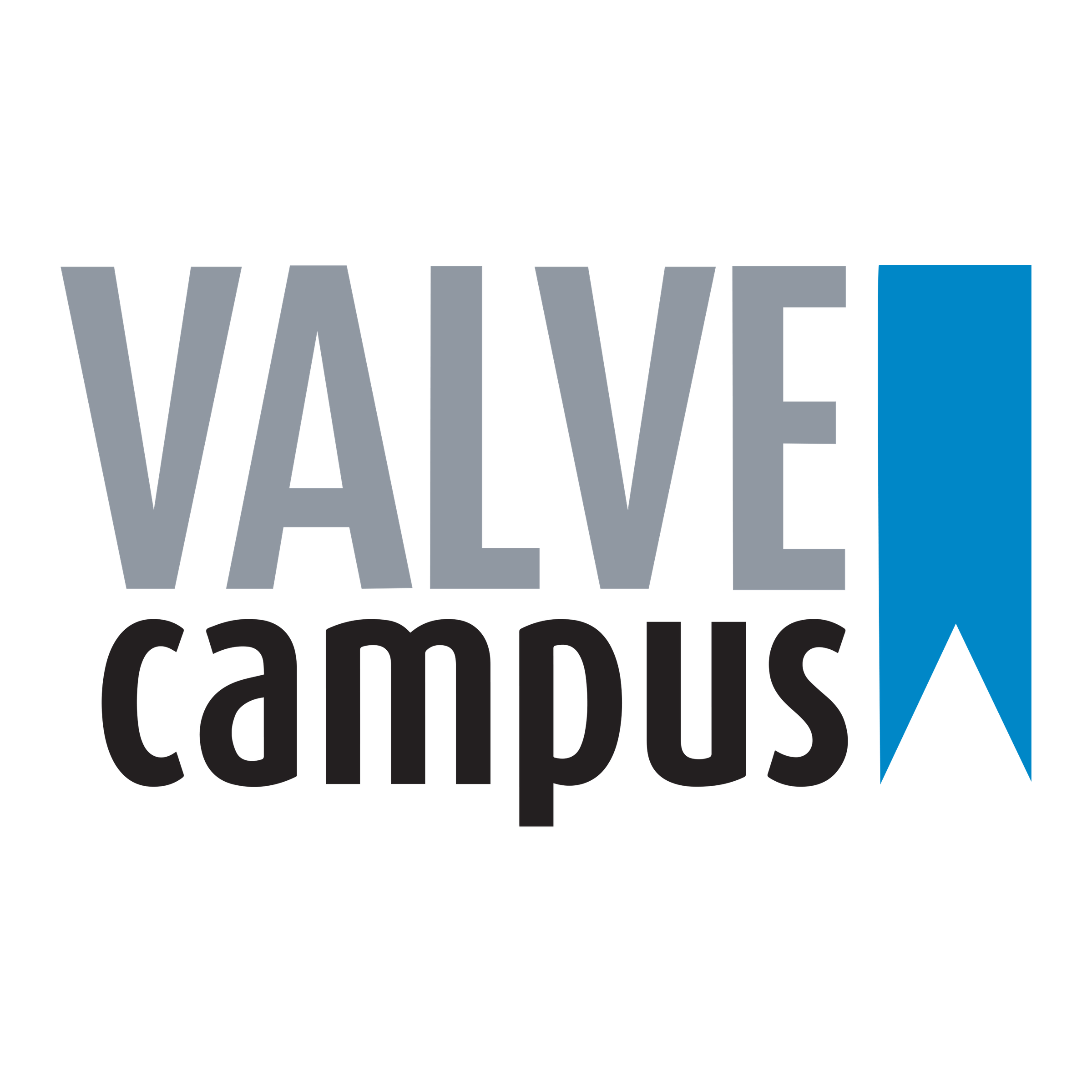 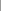 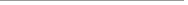 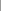 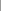 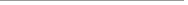 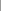 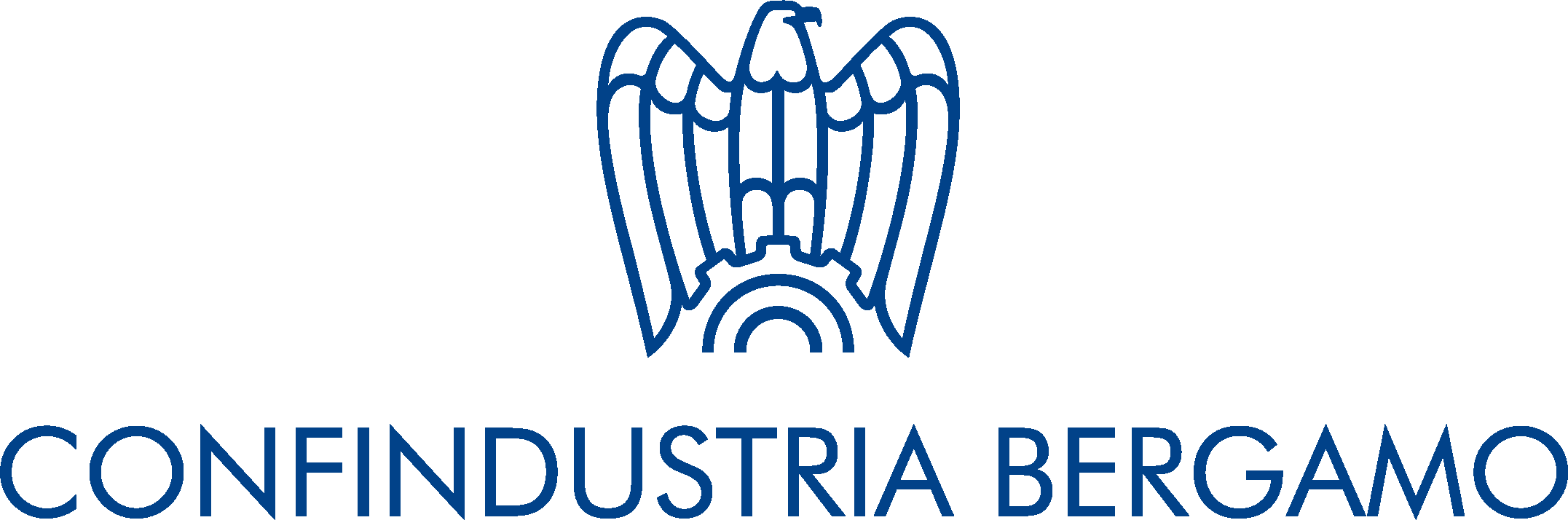 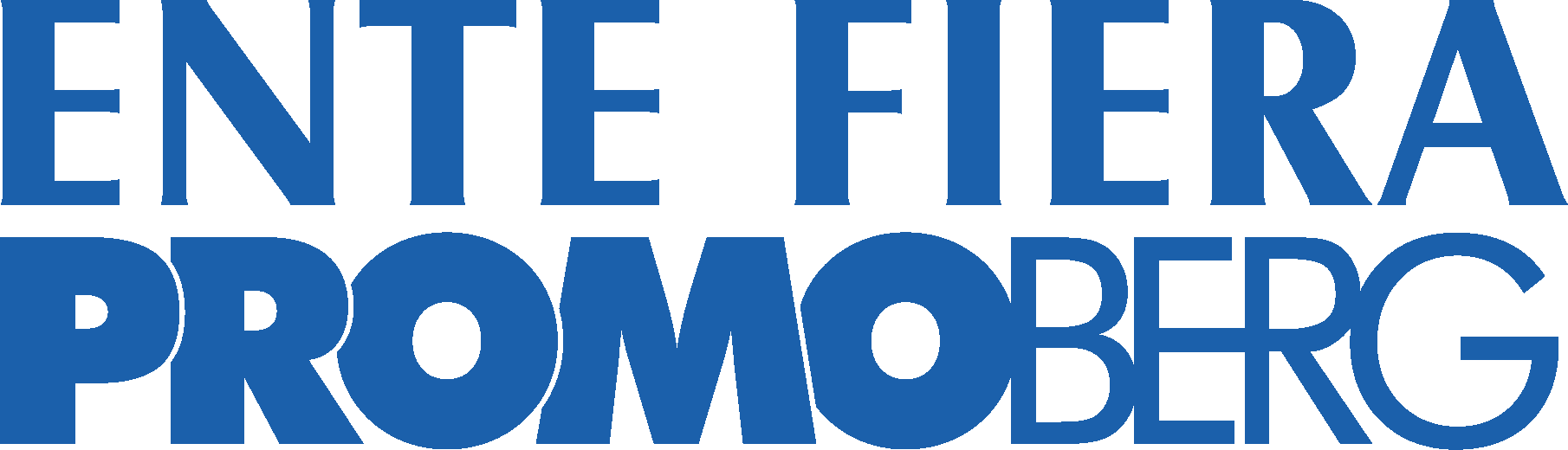 Manufacturer Example
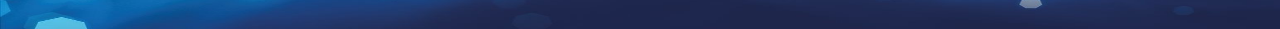 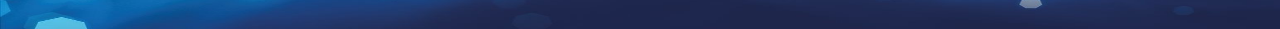 IVS 2022 |  Technical Conference
8
[Speaker Notes: Add note to this slide]
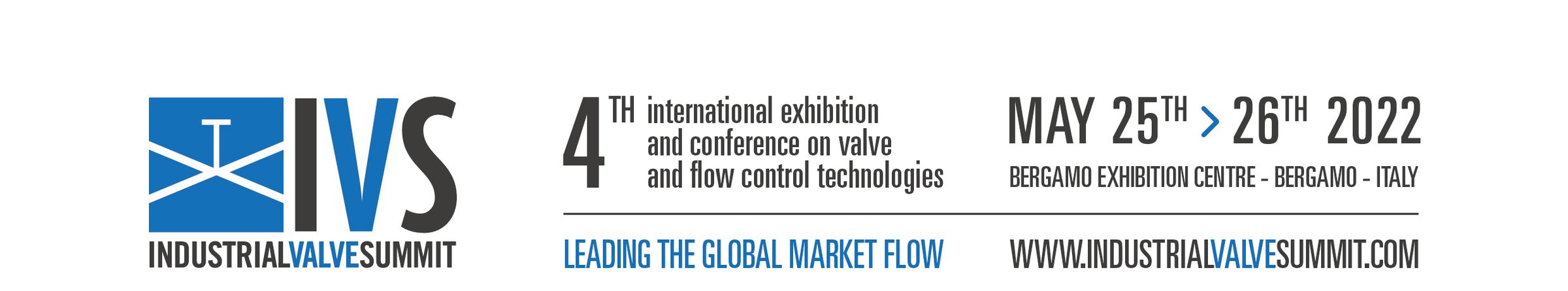 ORGANIZERS
SCIENTIFIC COMMITTEE
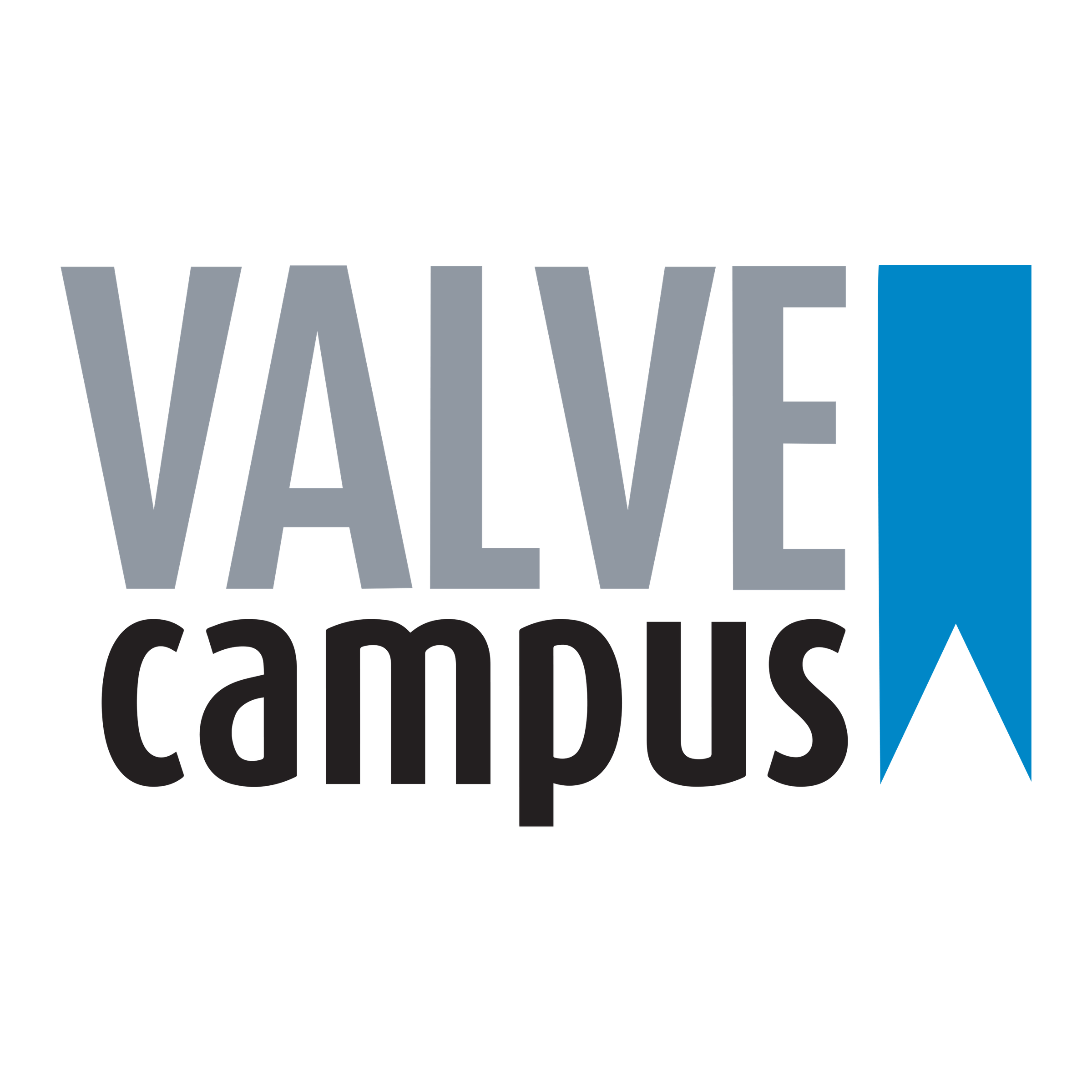 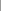 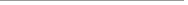 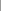 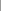 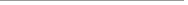 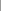 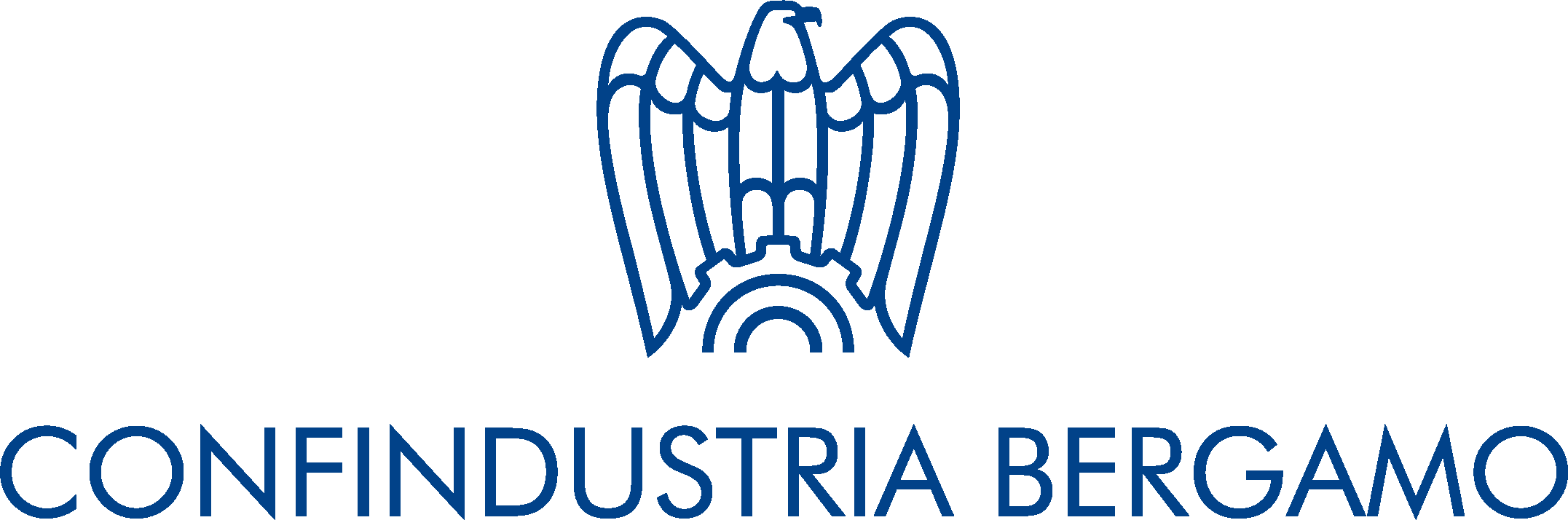 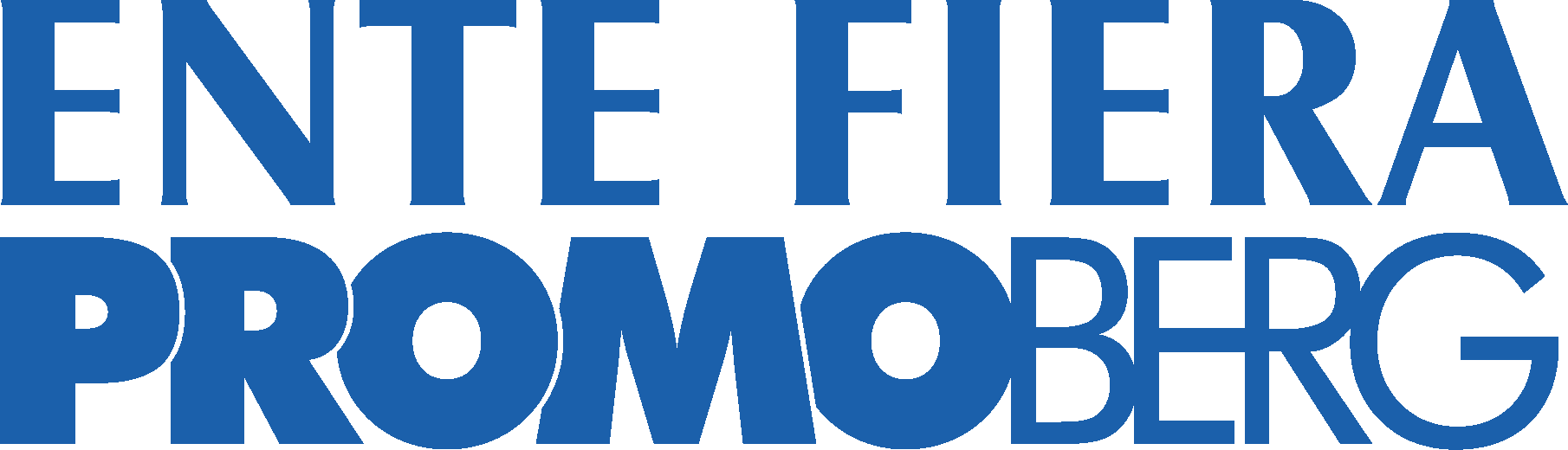 EPC Example
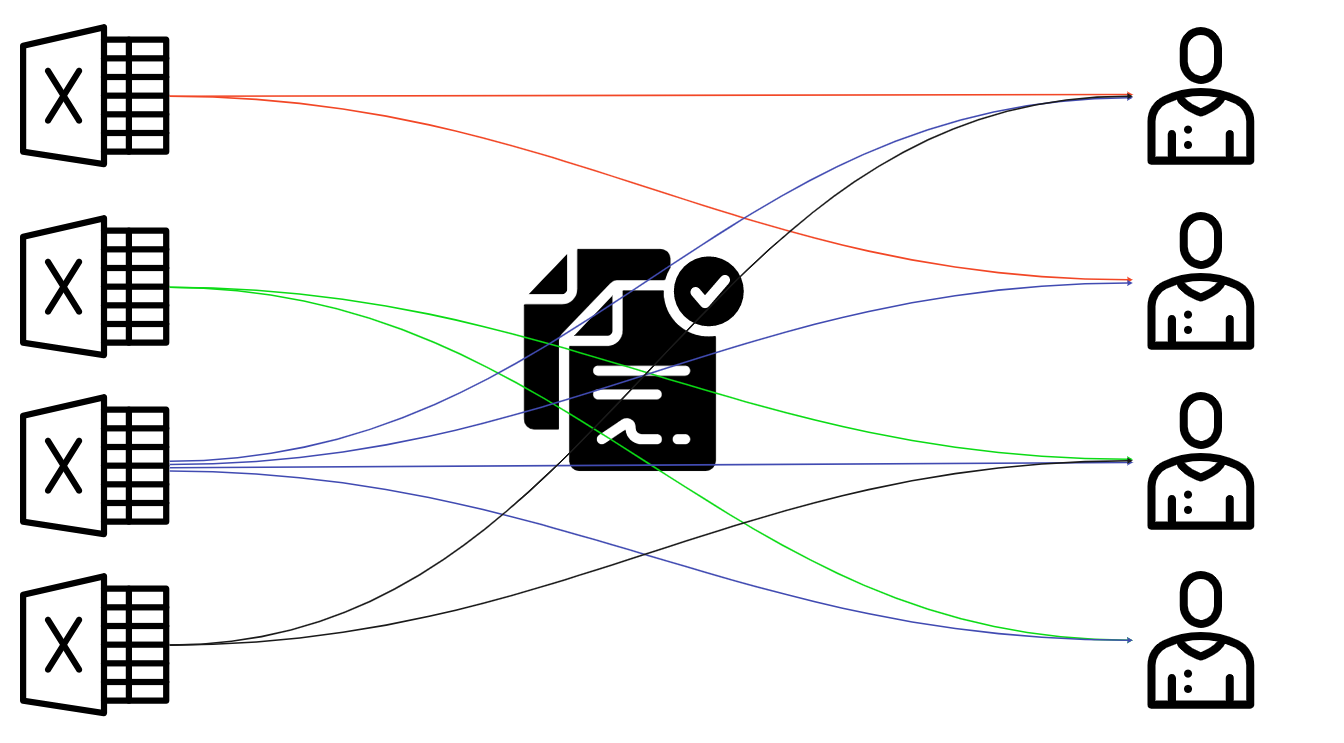 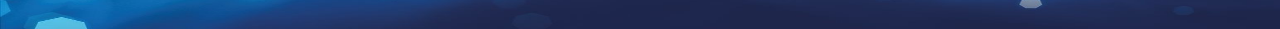 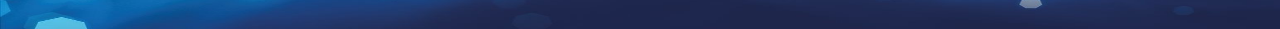 IVS 2022 |  Technical Conference
9
[Speaker Notes: Add note to this slide]
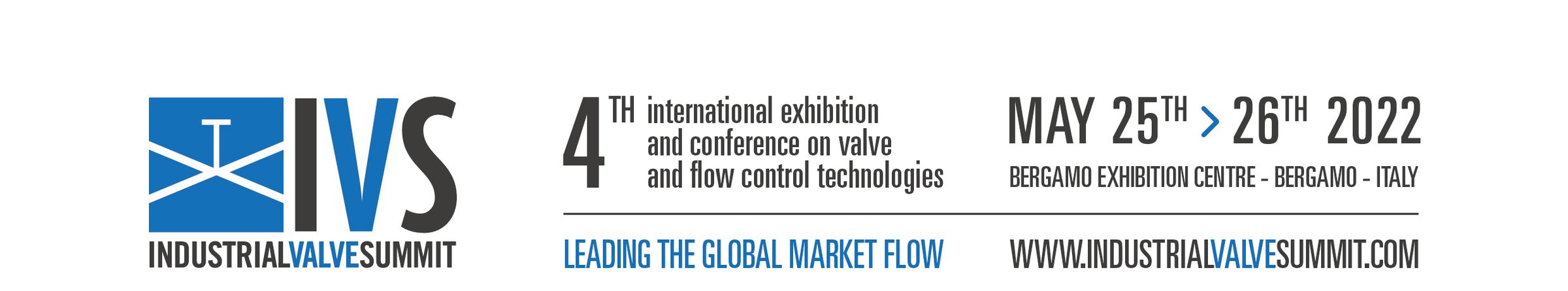 ORGANIZERS
SCIENTIFIC COMMITTEE
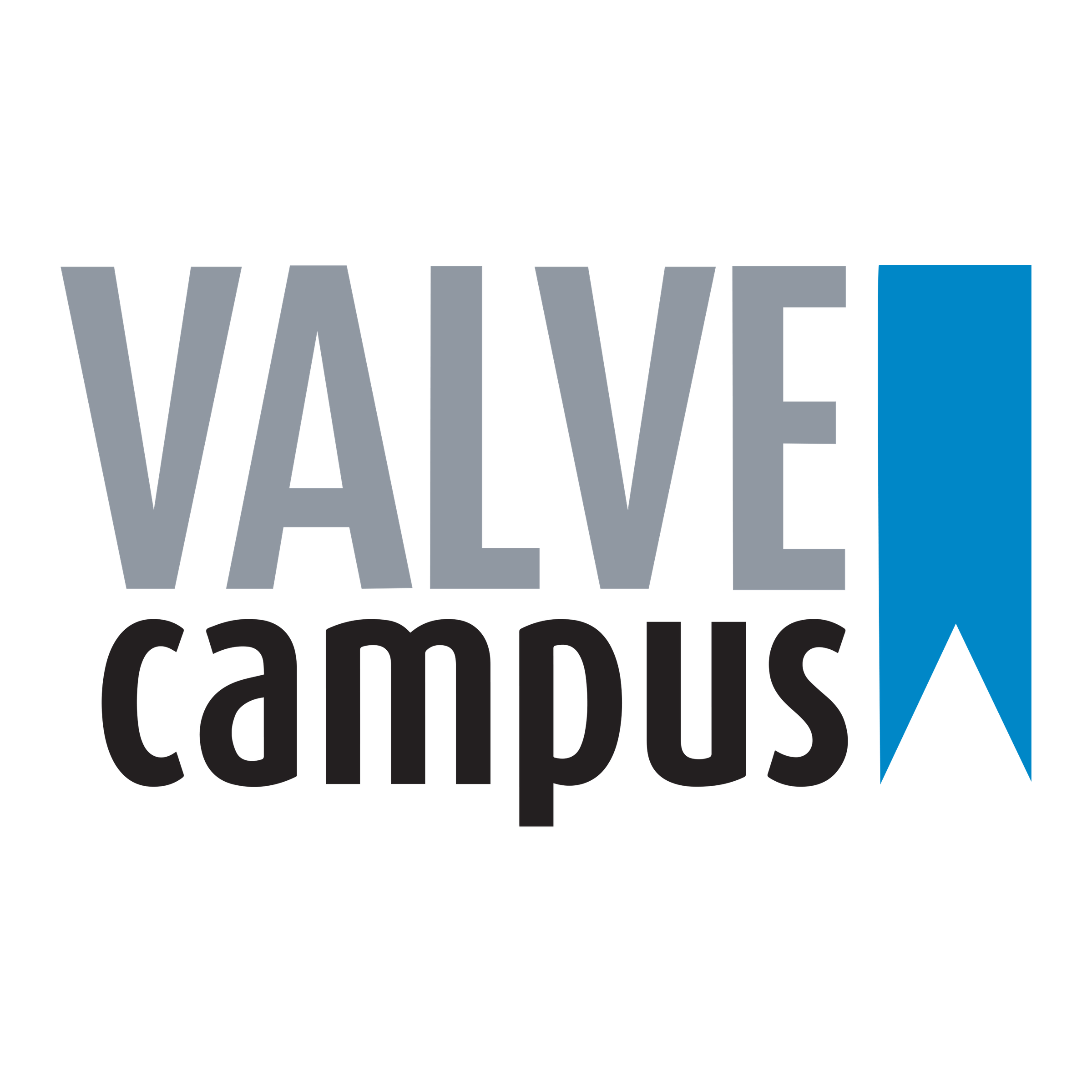 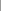 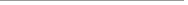 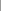 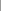 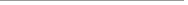 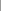 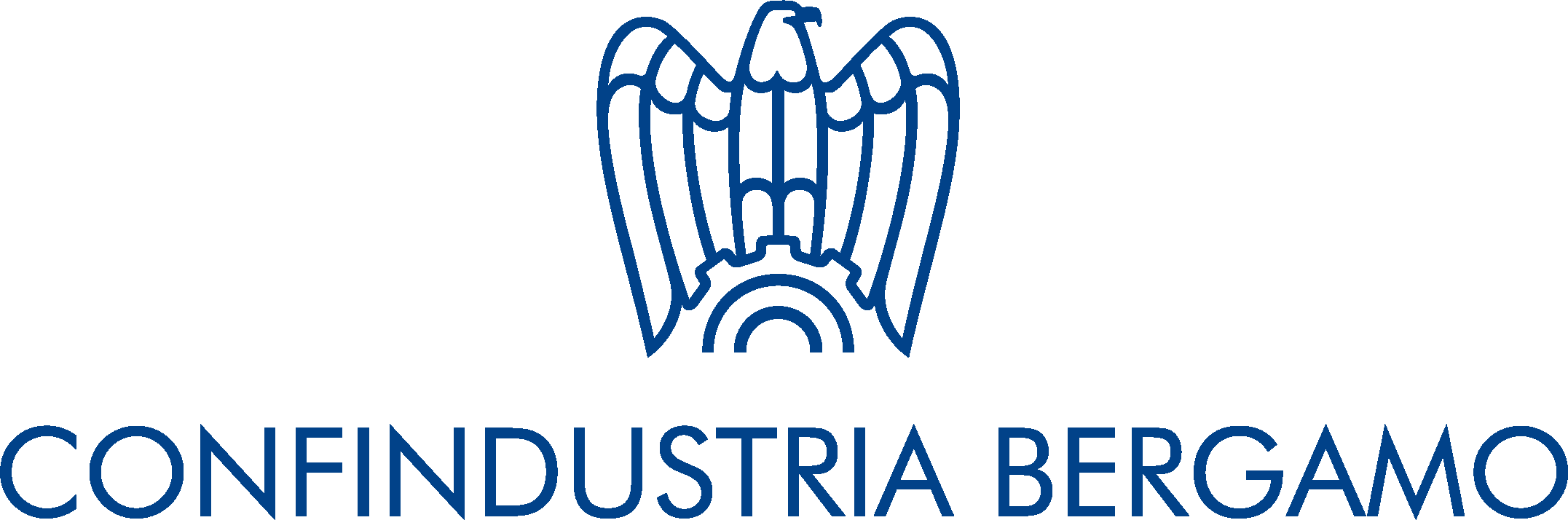 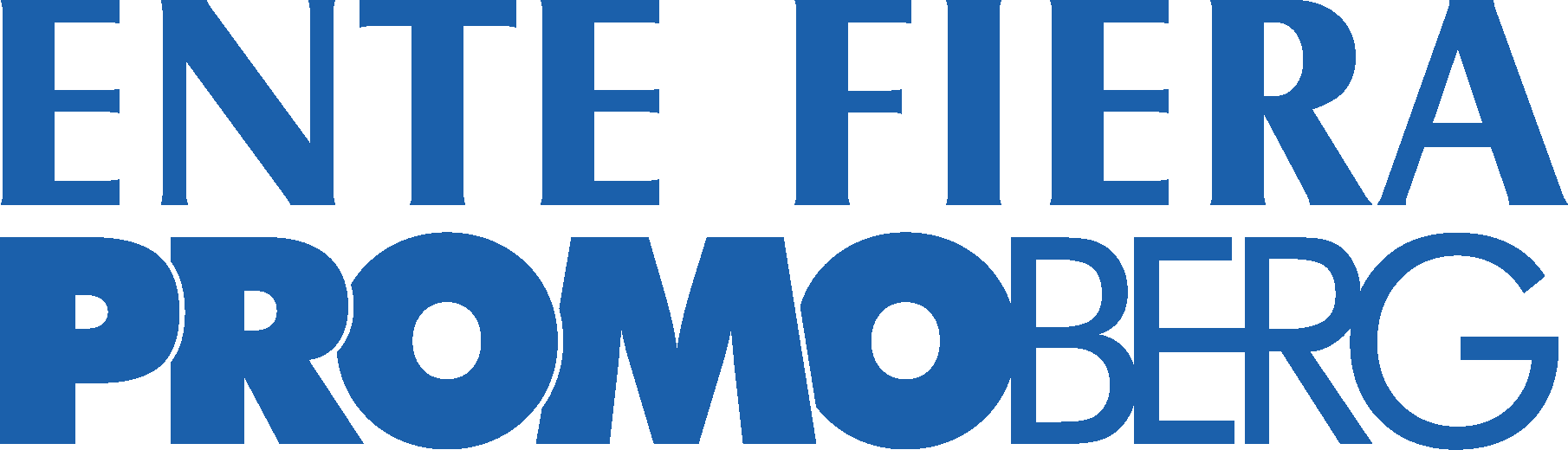 EPC Example with Technology
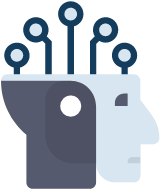 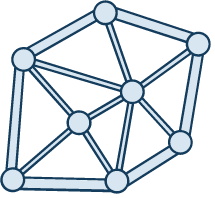 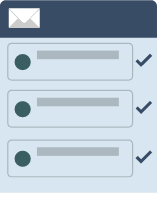 Fundamentally understands equipment and the requests to acquire that equipment
Knows historical data and alternative offerings
Communicates with partnerships within customized parameters (AML & Pricing)
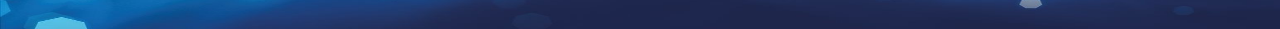 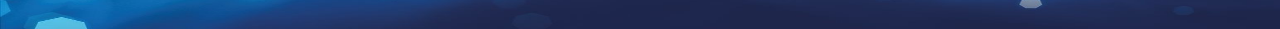 IVS 2022 |  Technical Conference
10
[Speaker Notes: Add note to this slide]
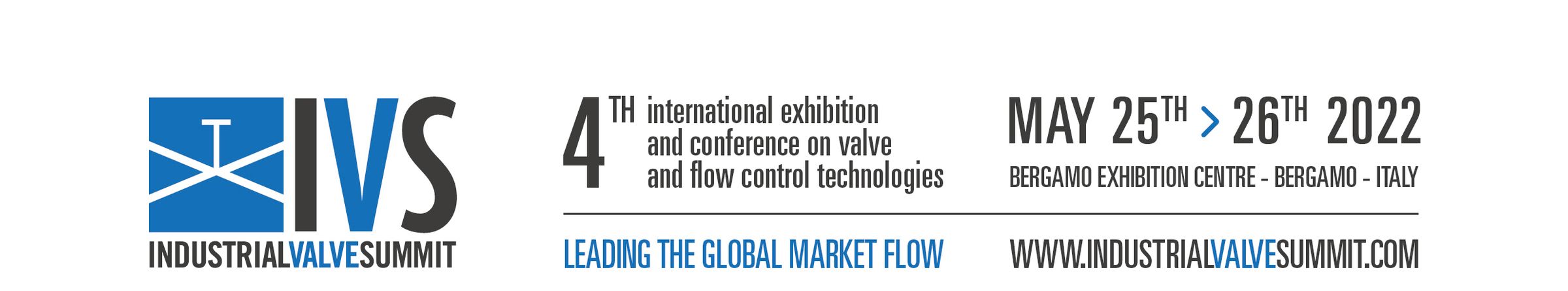 ORGANIZERS
SCIENTIFIC COMMITTEE
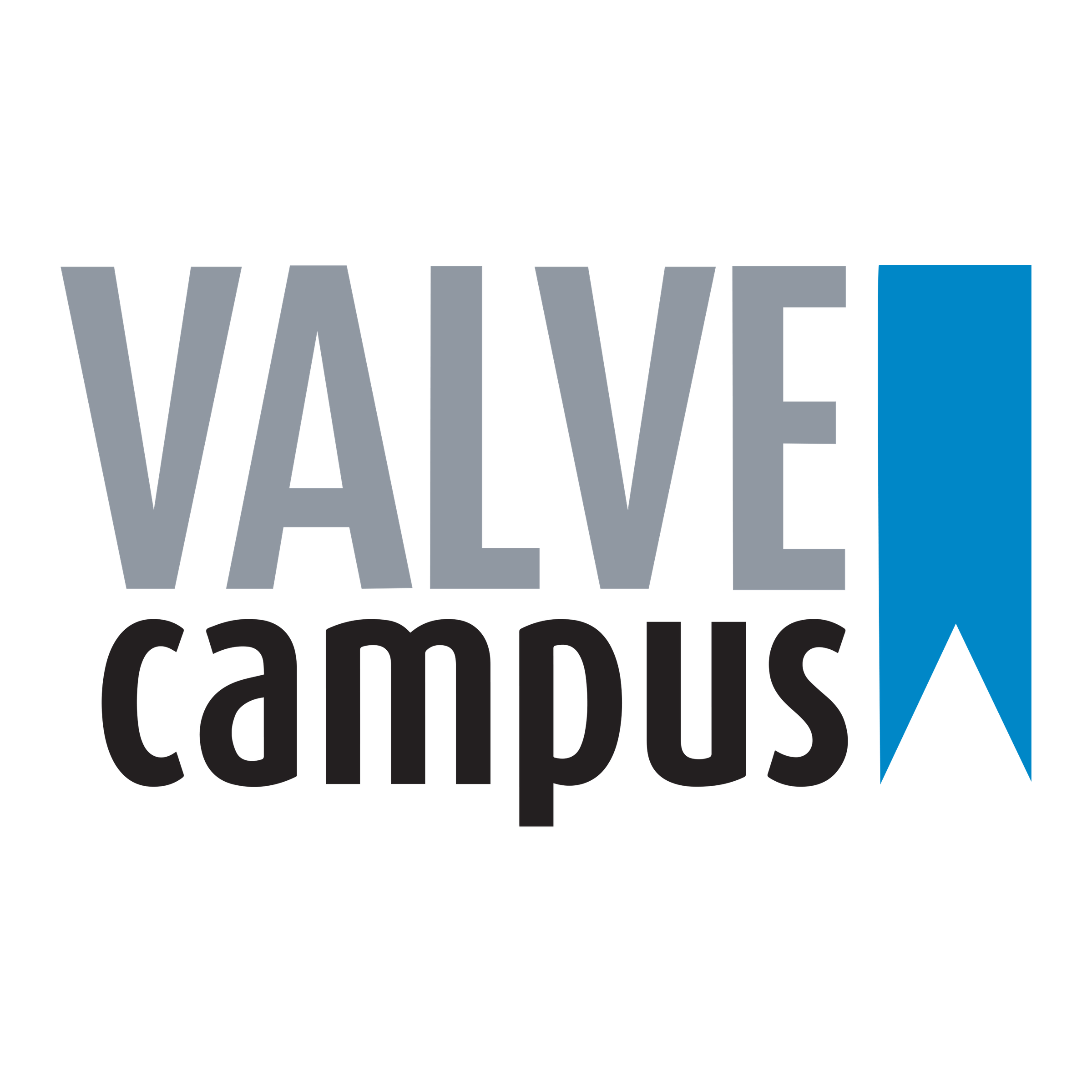 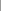 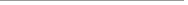 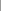 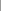 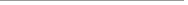 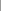 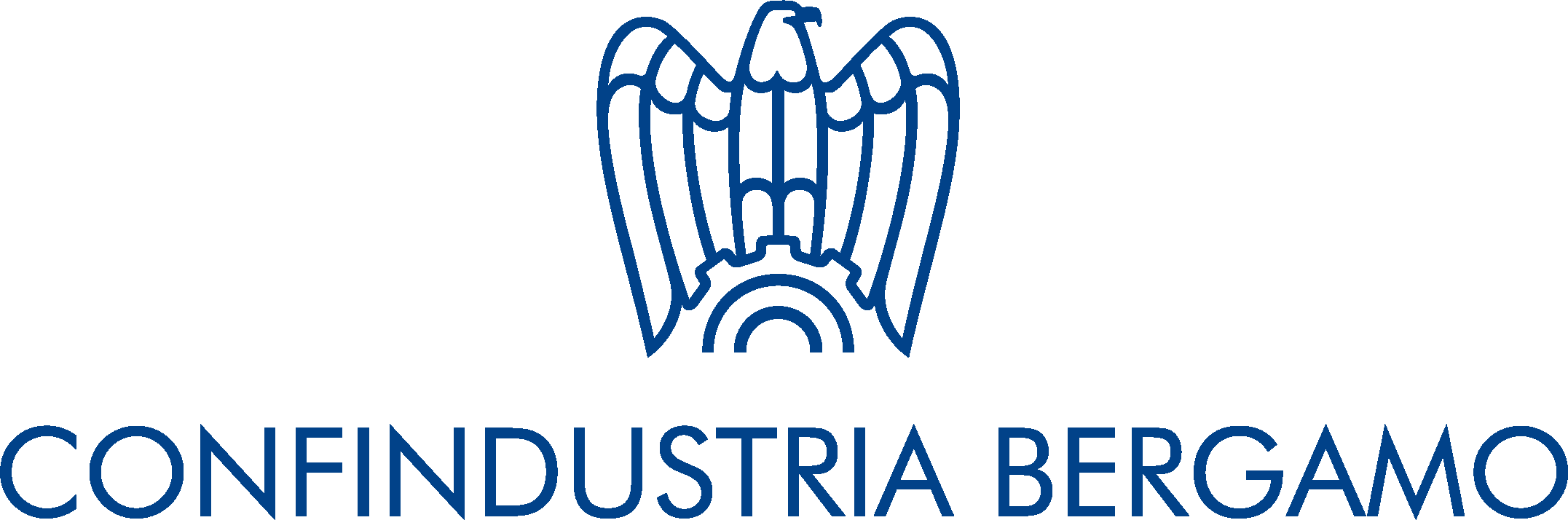 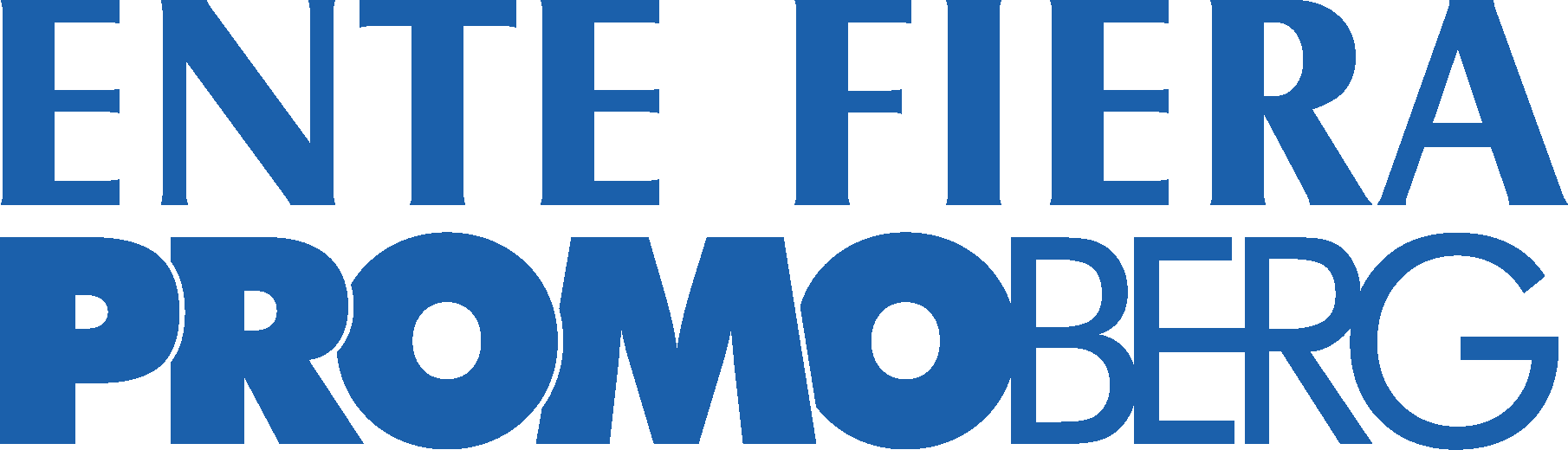 Technology is Here
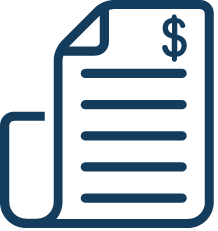 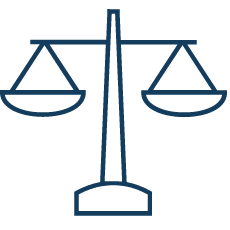 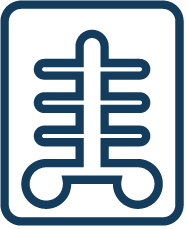 Predict European Court of Justice Rulings
Invoices
Healthcare
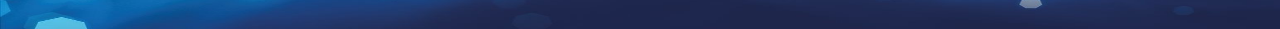 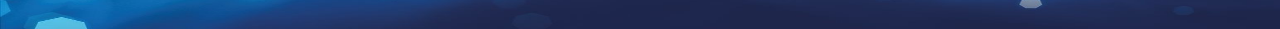 IVS 2022 |  Technical Conference
11
[Speaker Notes: Add note to this slide]
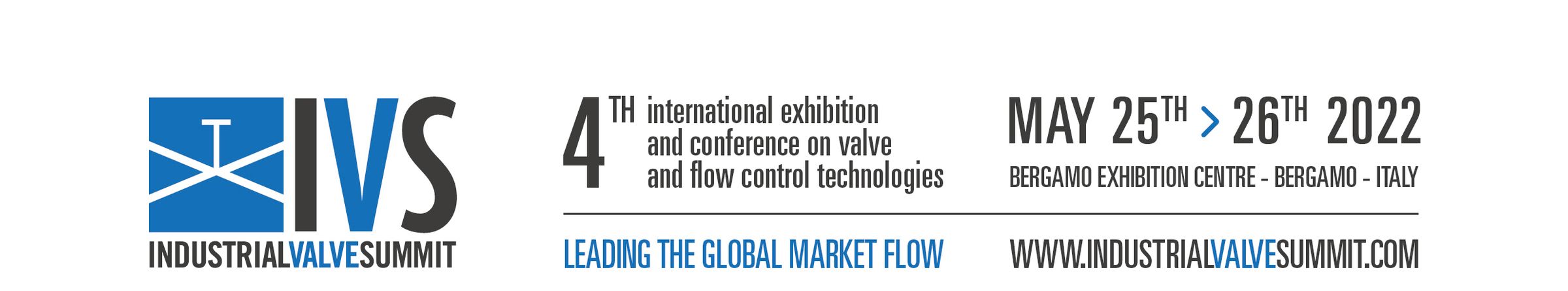 ORGANIZERS
SCIENTIFIC COMMITTEE
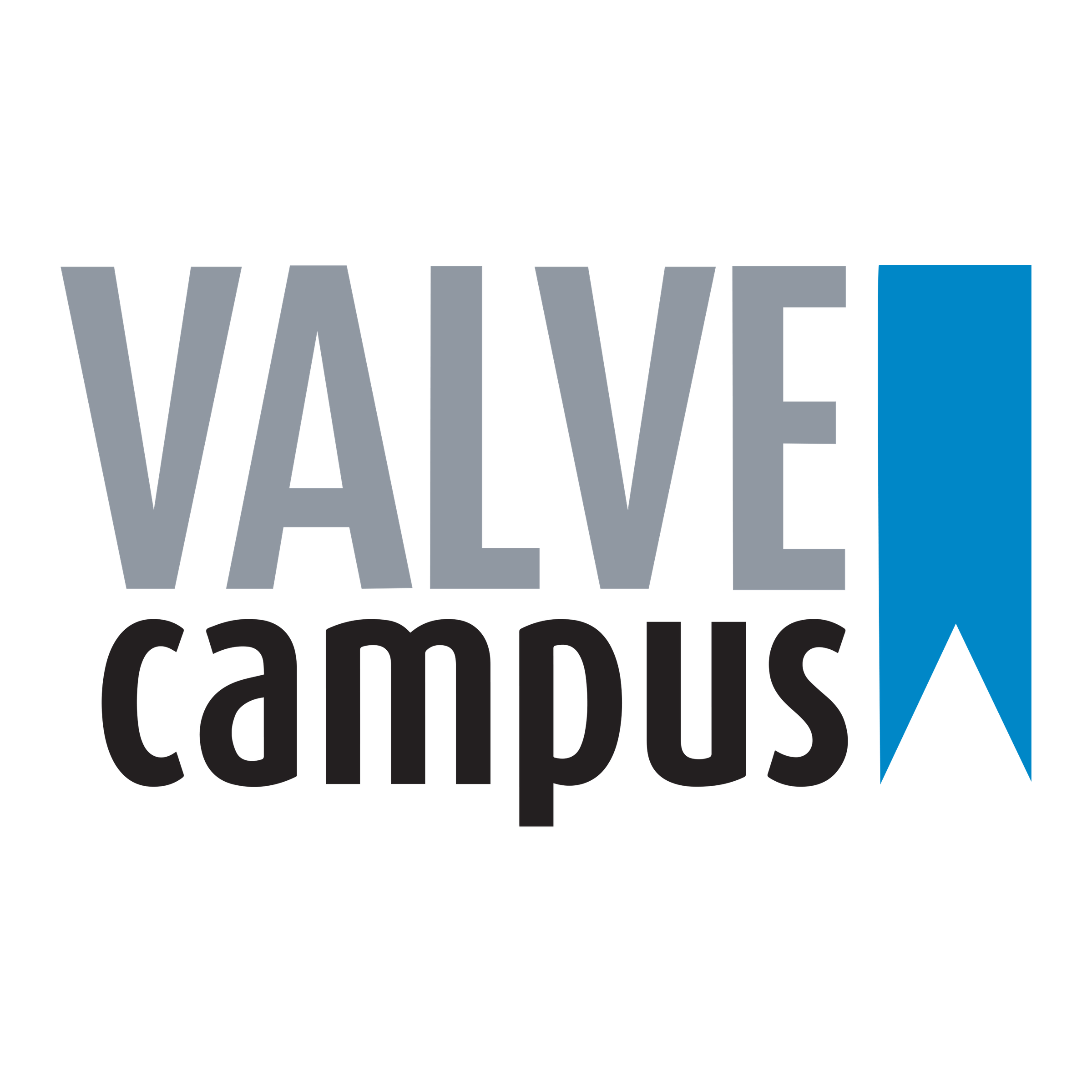 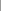 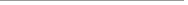 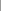 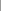 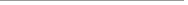 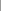 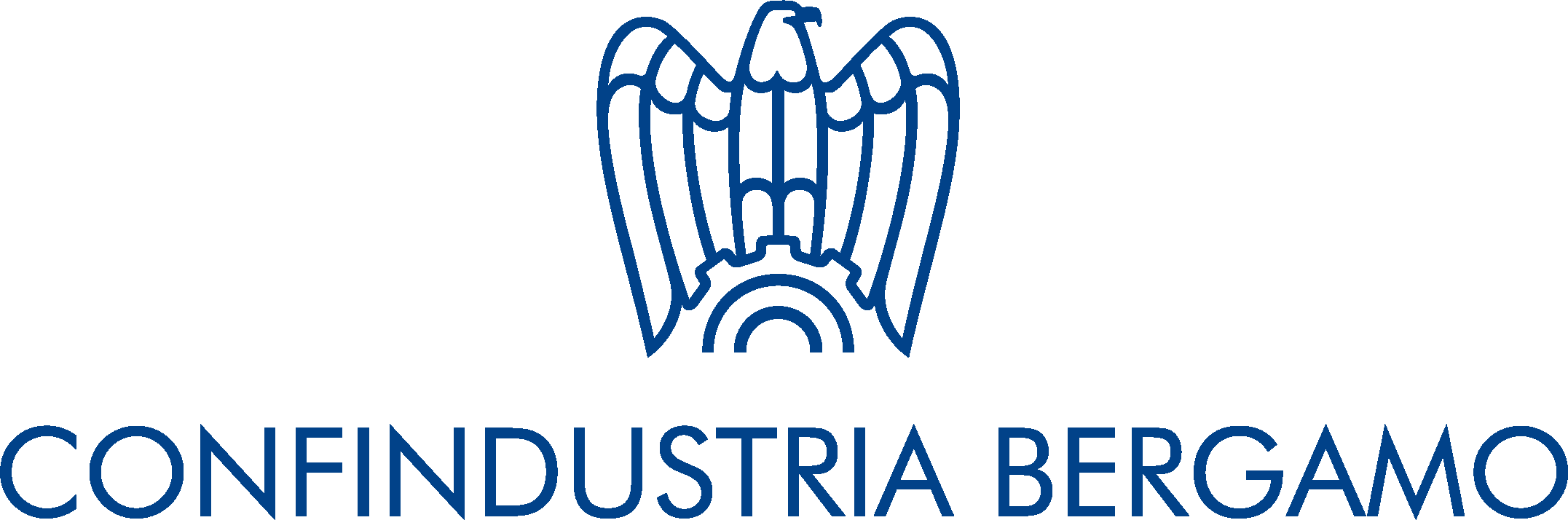 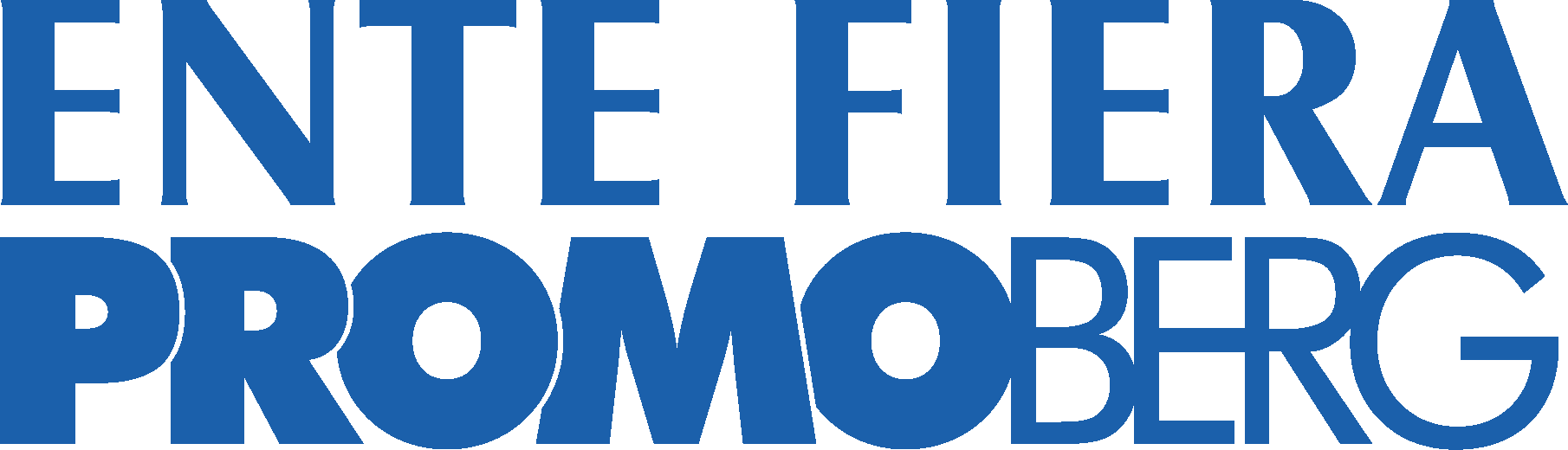 Build Together to Advance Intelligence
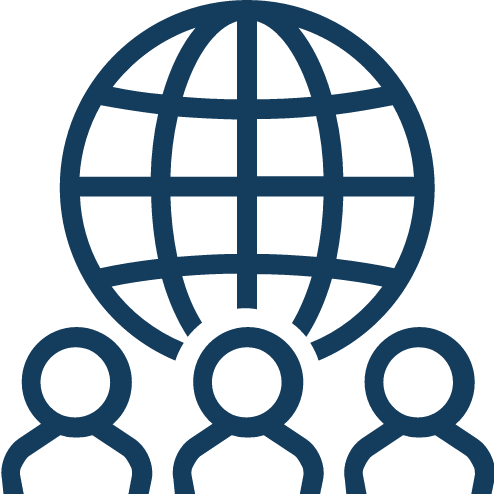 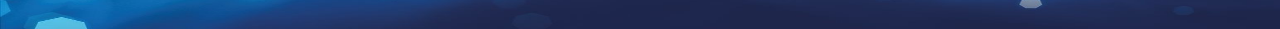 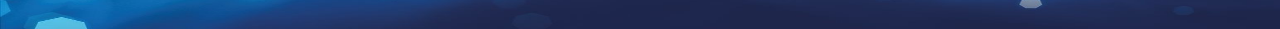 IVS 2022 |  Technical Conference
12
[Speaker Notes: Add note to this slide]
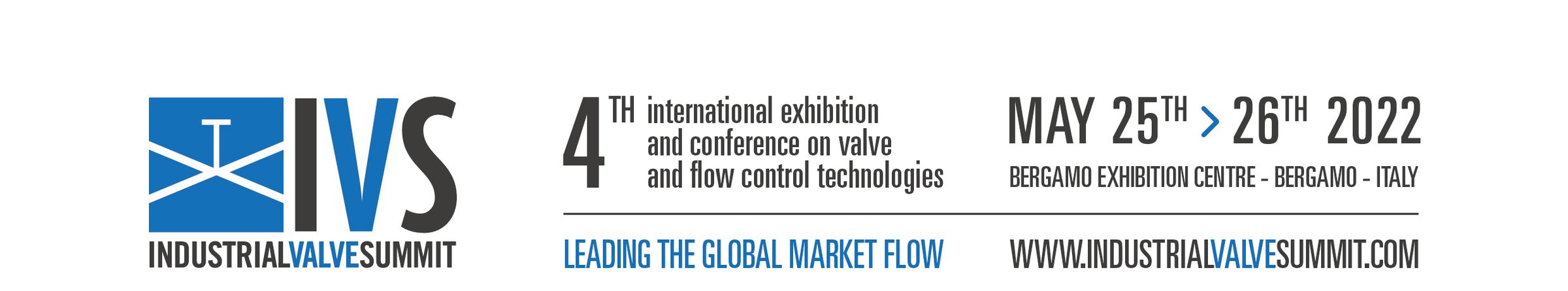 ORGANIZERS
SCIENTIFIC COMMITTEE
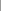 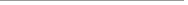 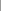 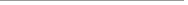 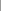 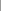 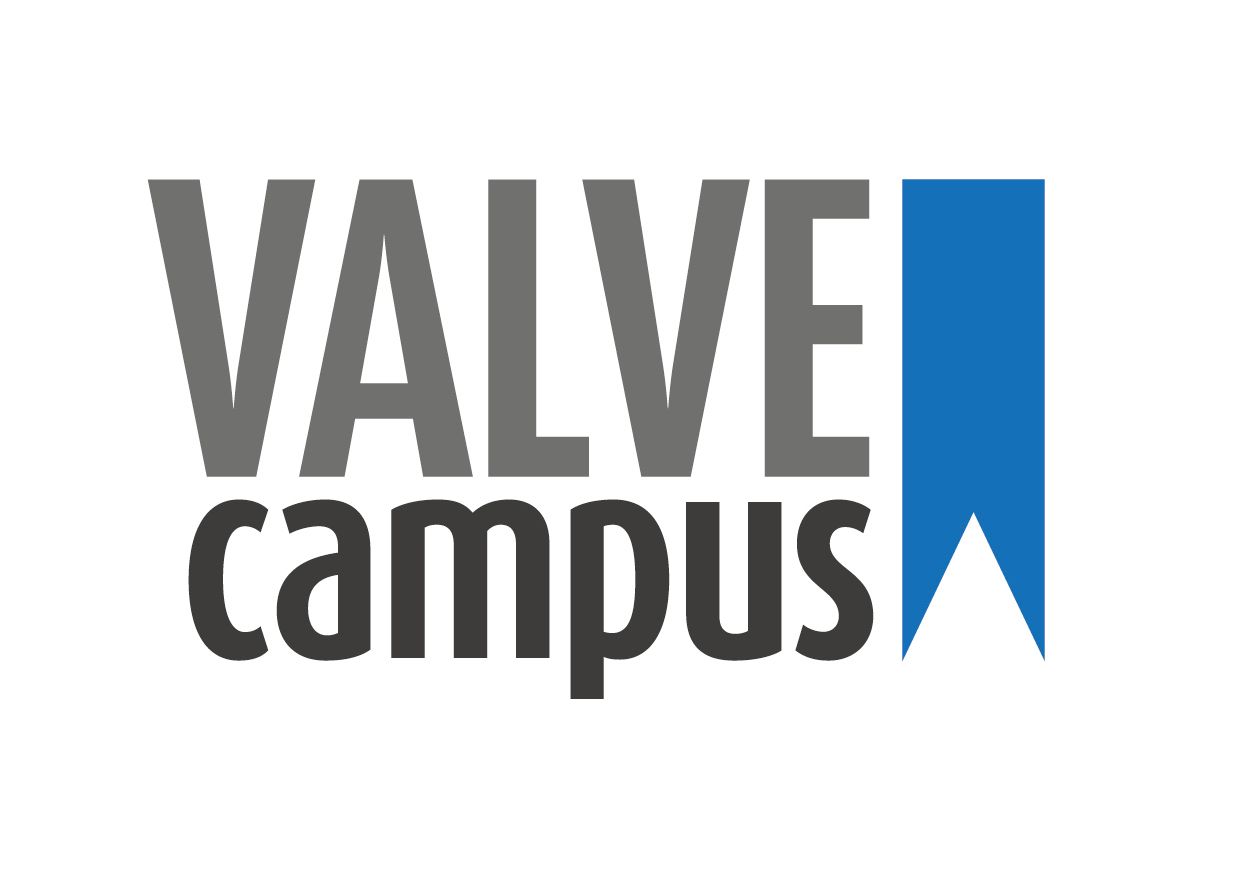 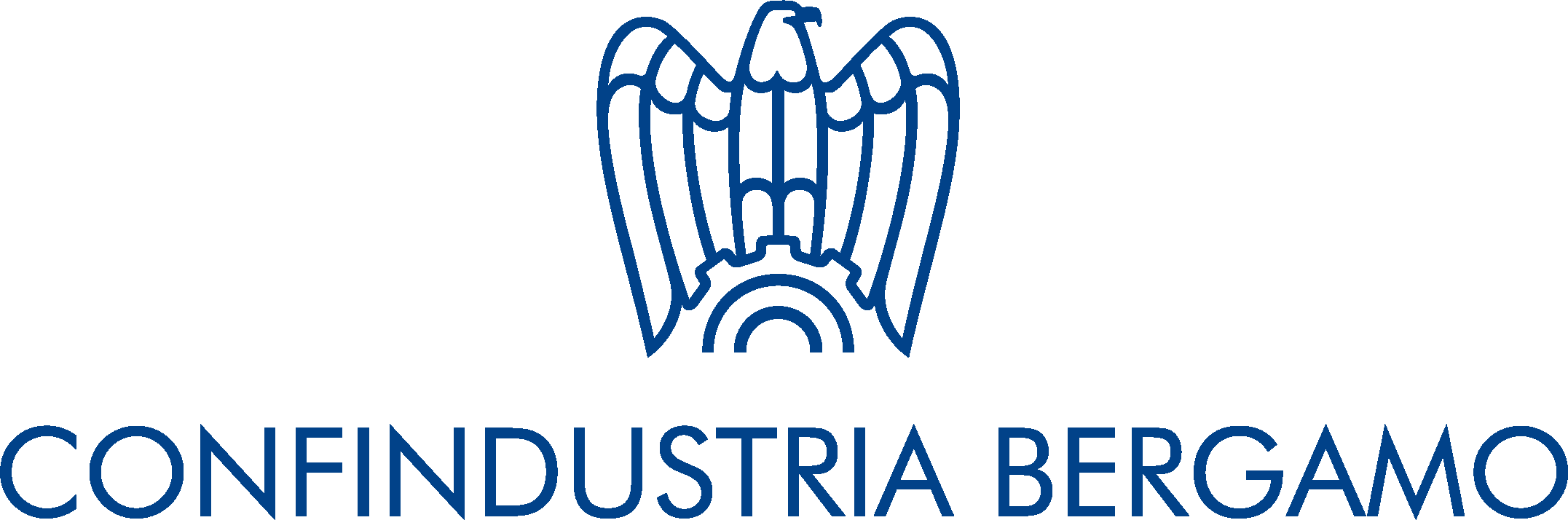 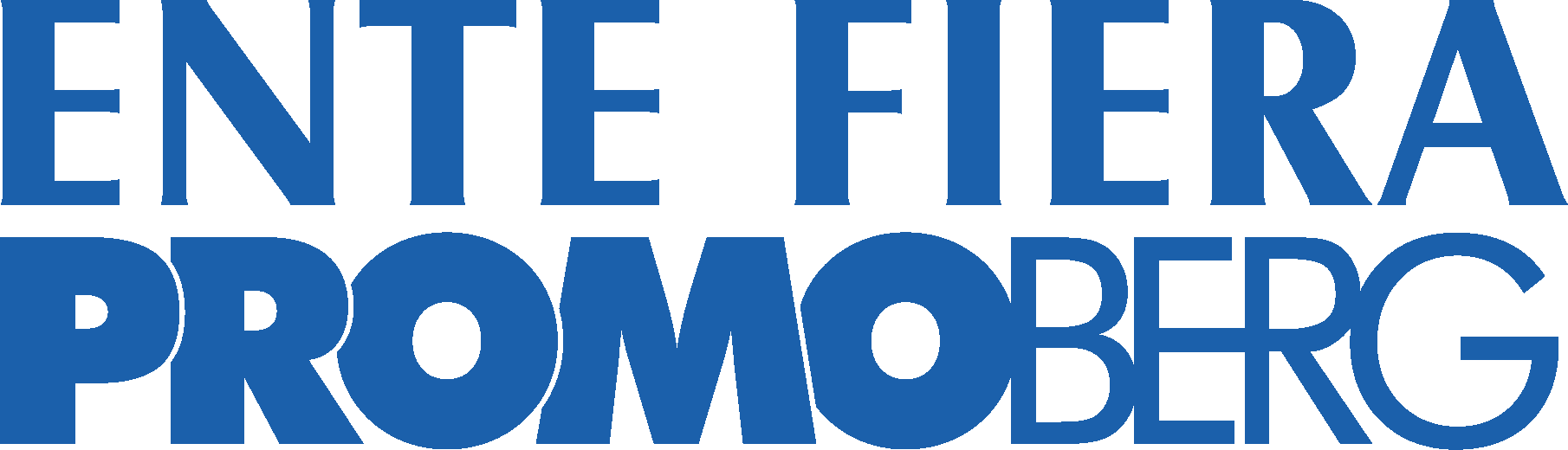 Q & A  SESSION
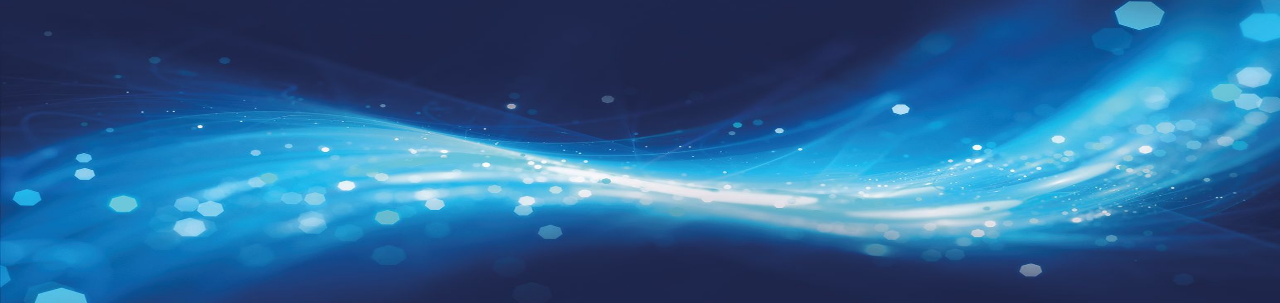 Thank you for your attention!
IVS 2022
Technical Conference
[Speaker Notes: Add note to this slide]